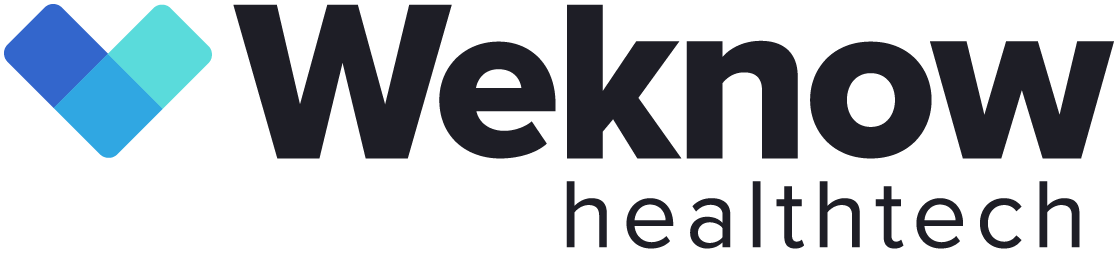 Indicadores de Gestão
SOLUS - OPERADORAS DE SAÚDE
GRUPOS DE INDICADORES – Exemplo de Estrutura
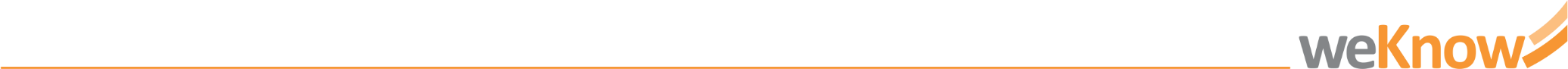 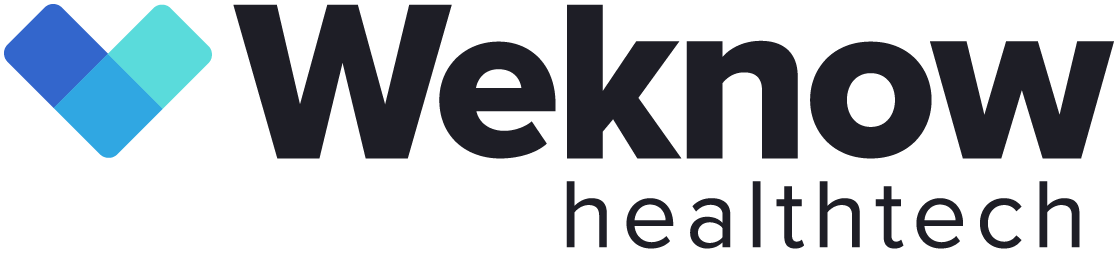 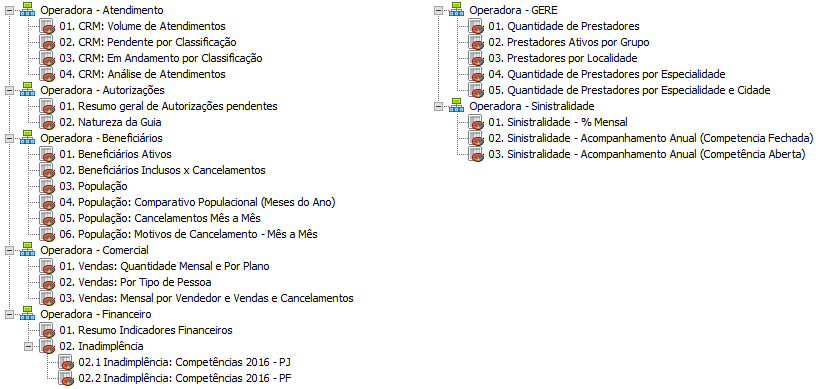 Indicadores de Gestão
SOLUS - OPERADORAS DE SAÚDE
GRUPOS DE INDICADORES
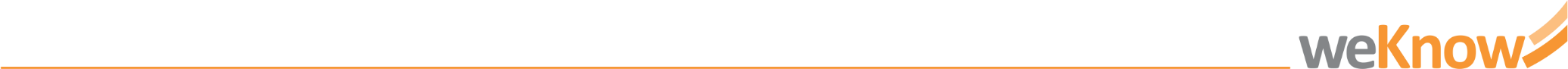 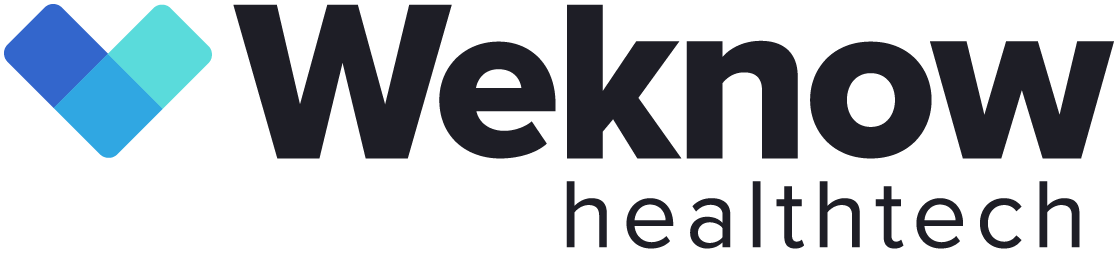 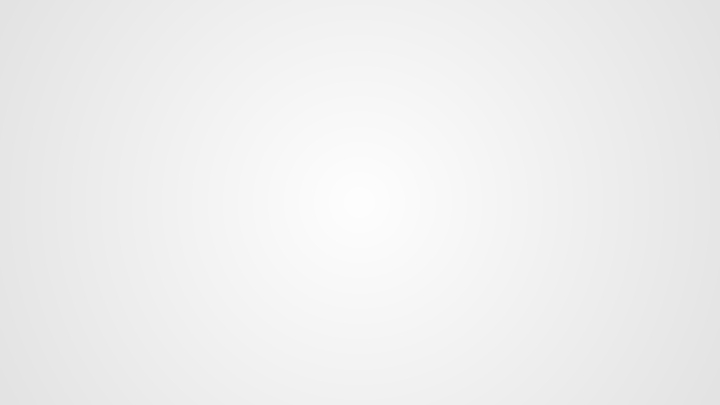 2. Indicadores de Autorizações
ATENDIMENTOS
4 Modelos de Dashboards
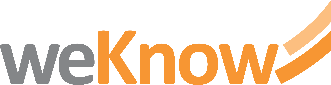 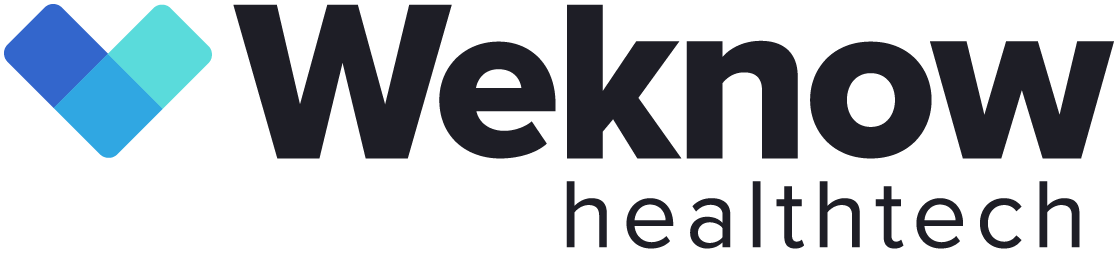 01. CRM: Volume de Atendimentos
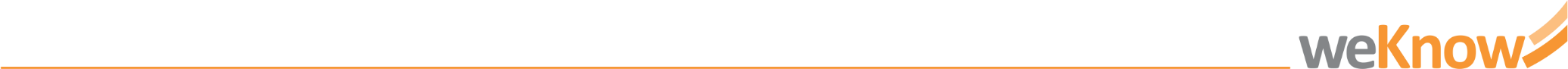 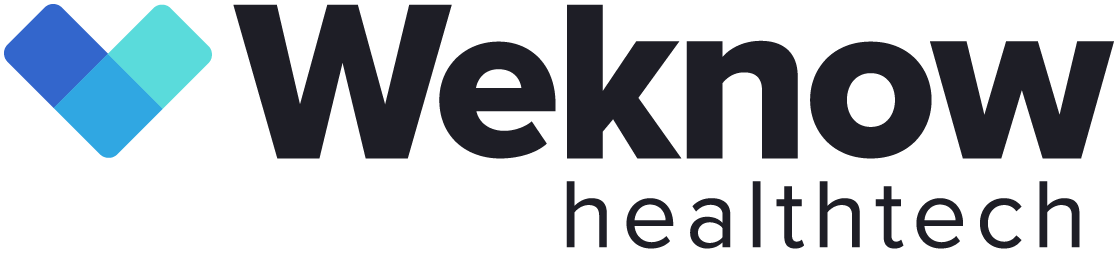 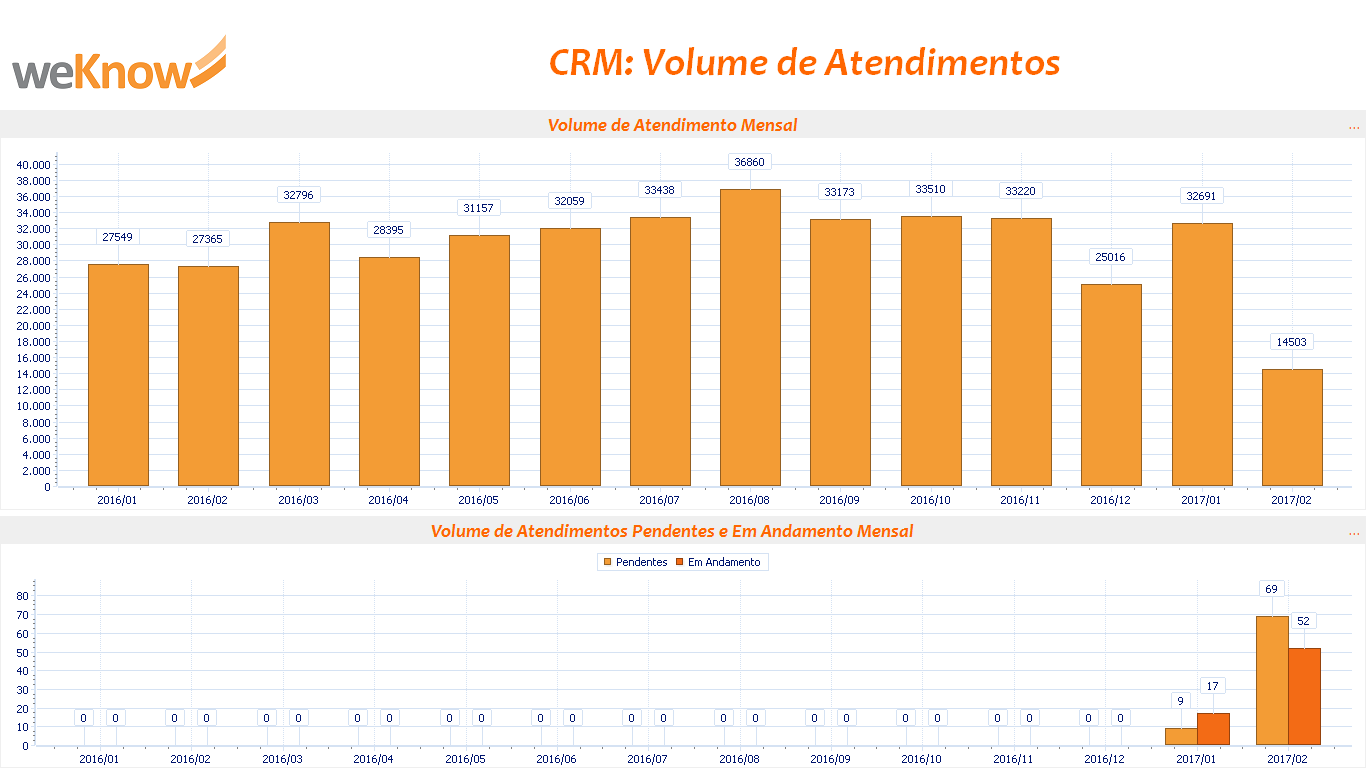 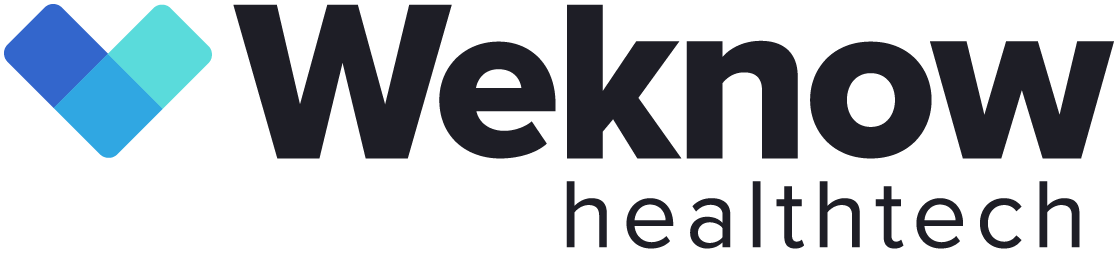 02. CRM: Pendente por Classificação
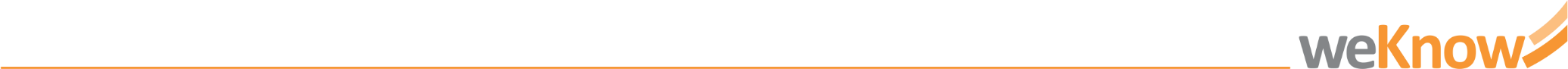 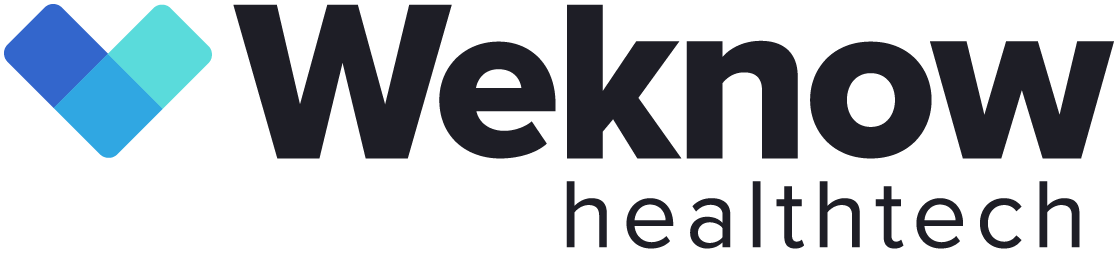 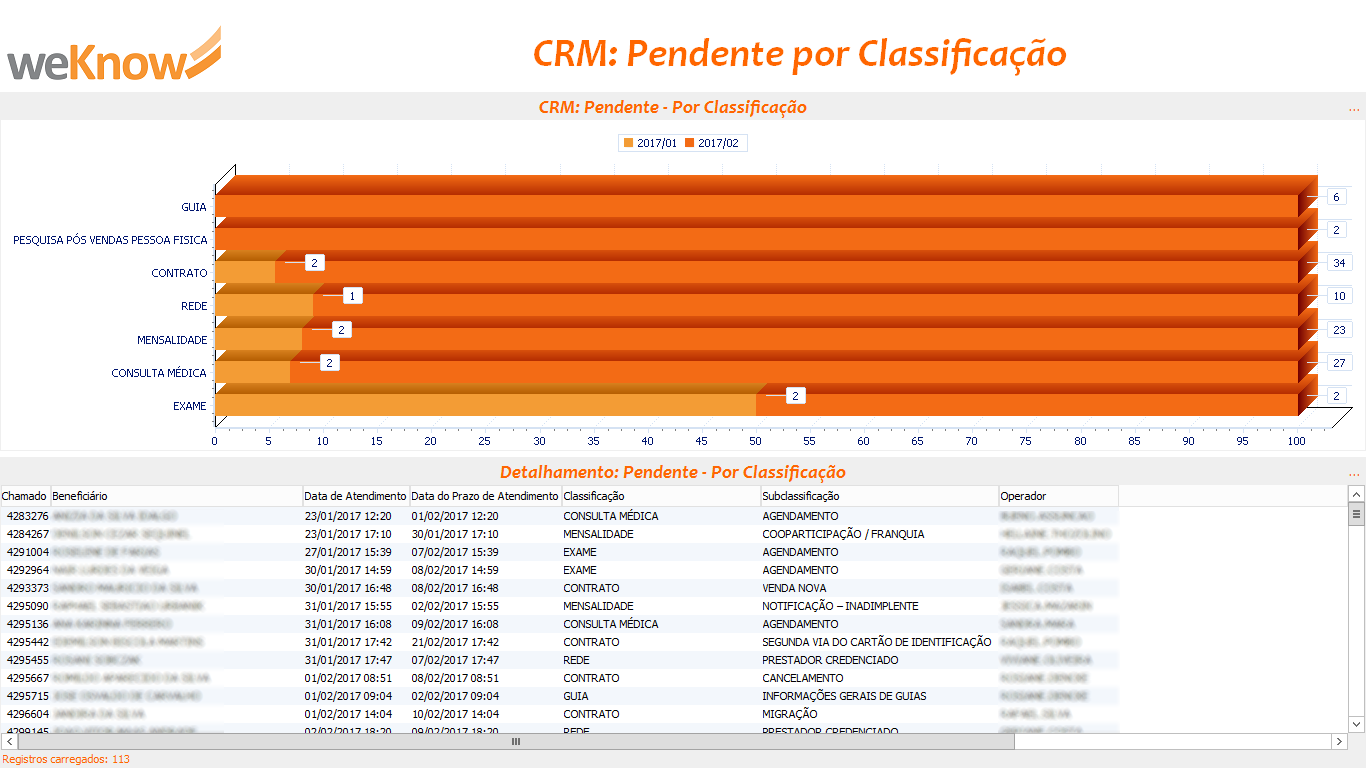 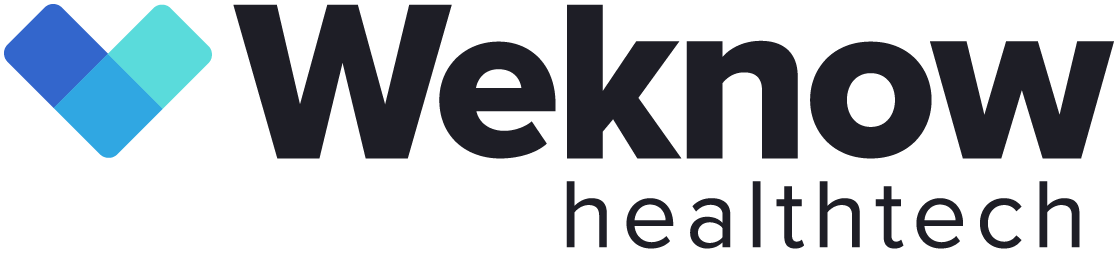 03. CRM: Em Andamento por Classificação
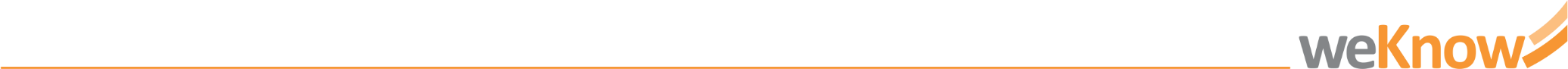 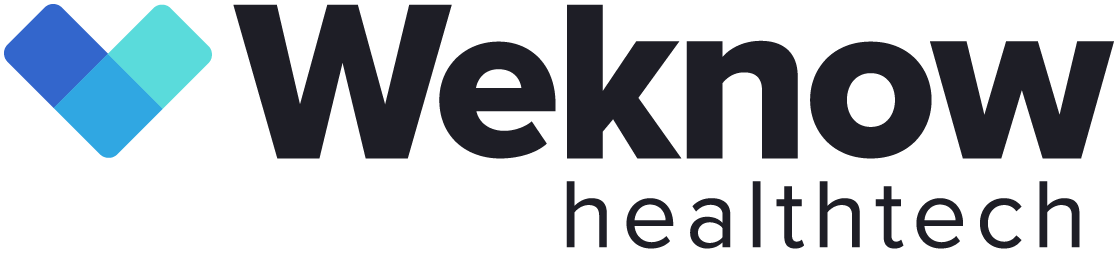 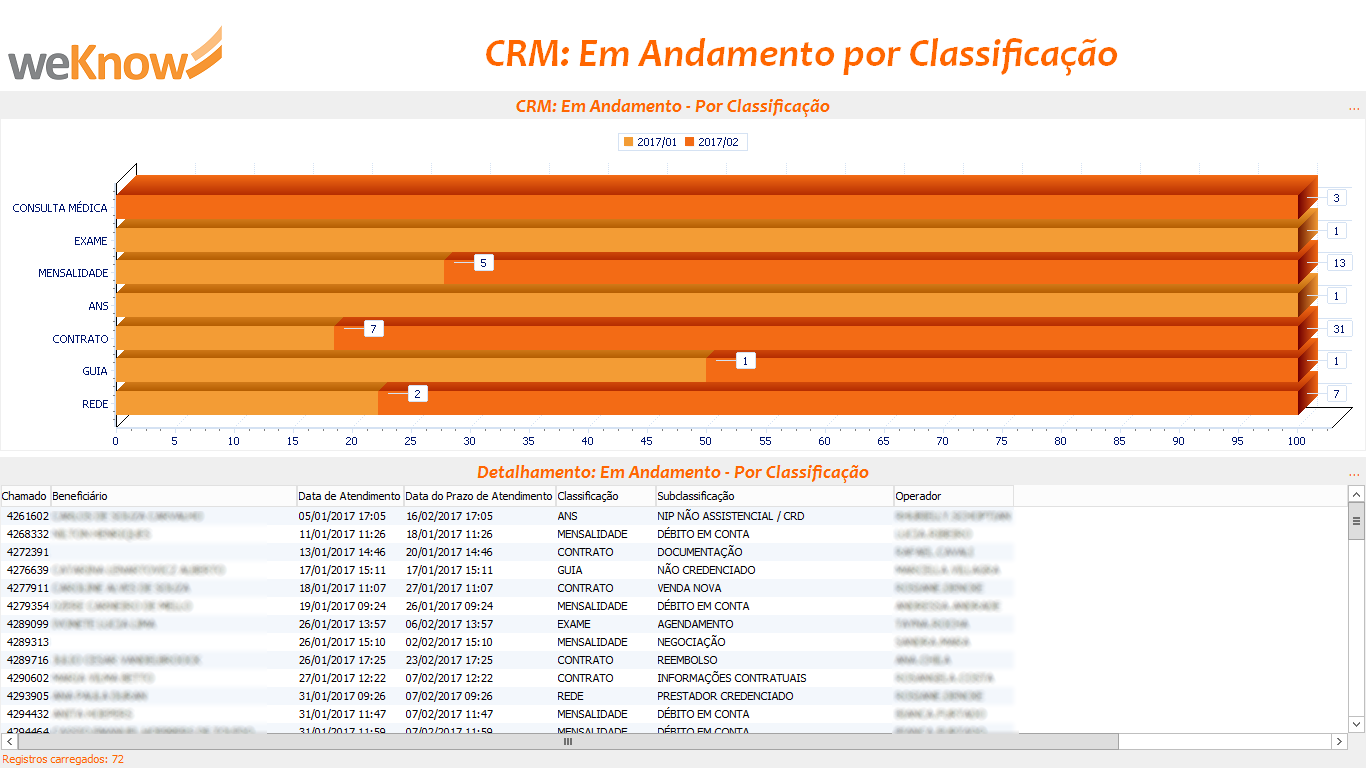 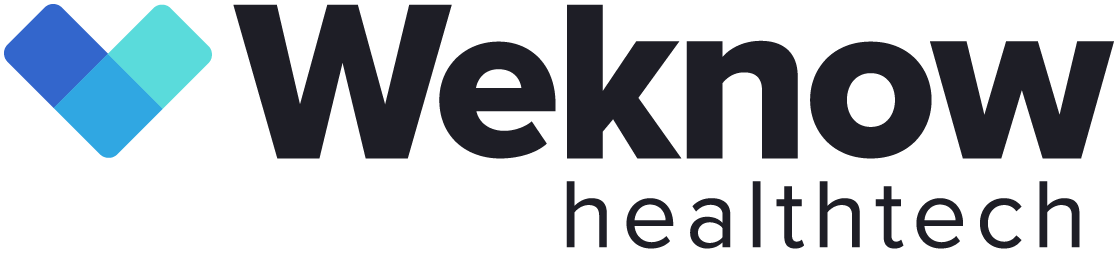 04. CRM: Análise de Atendimentos
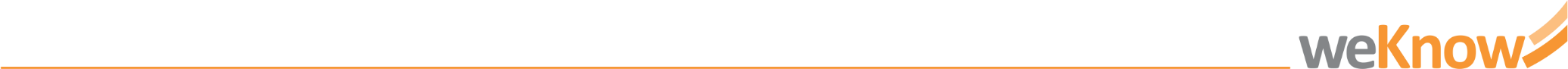 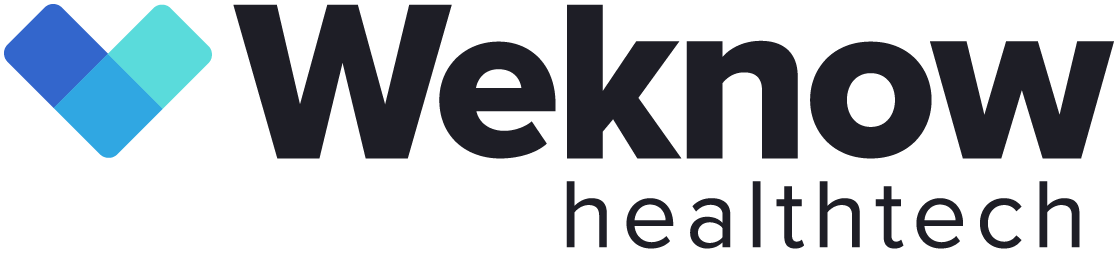 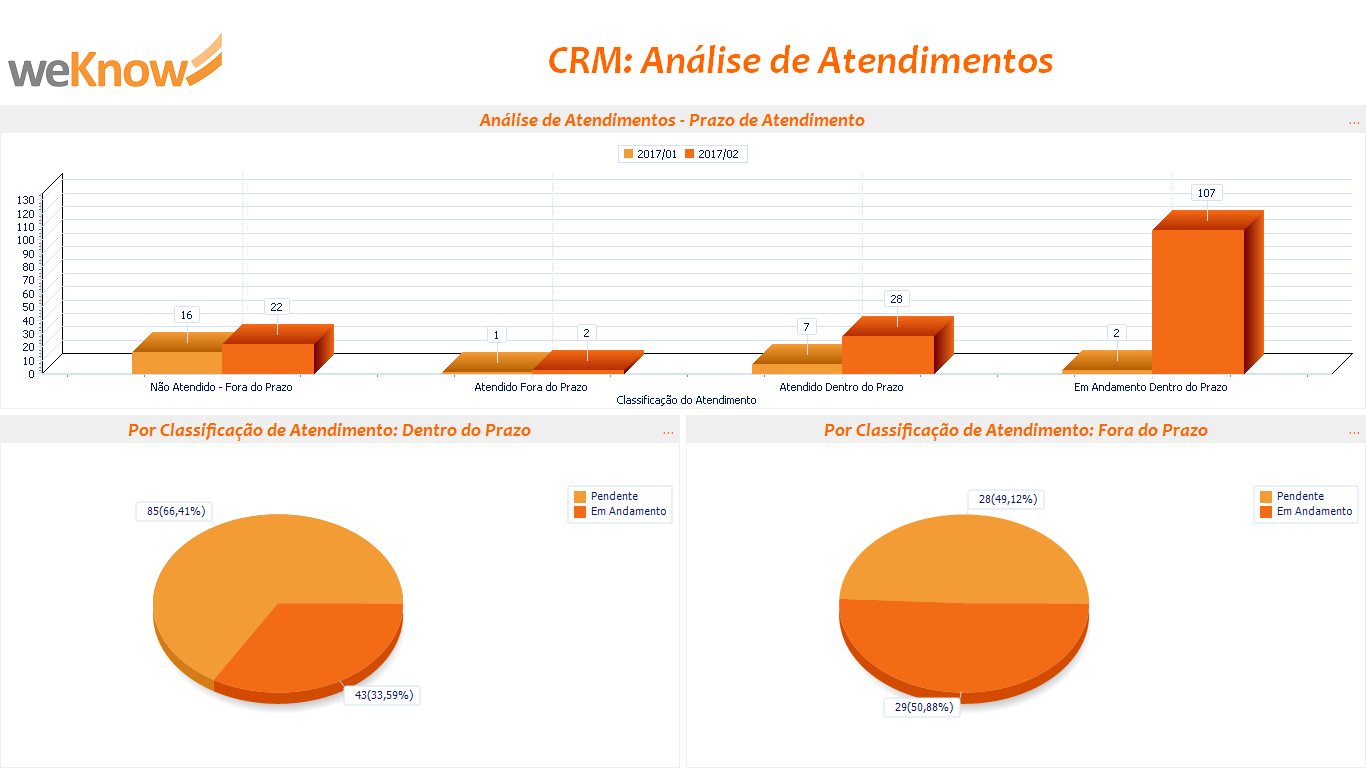 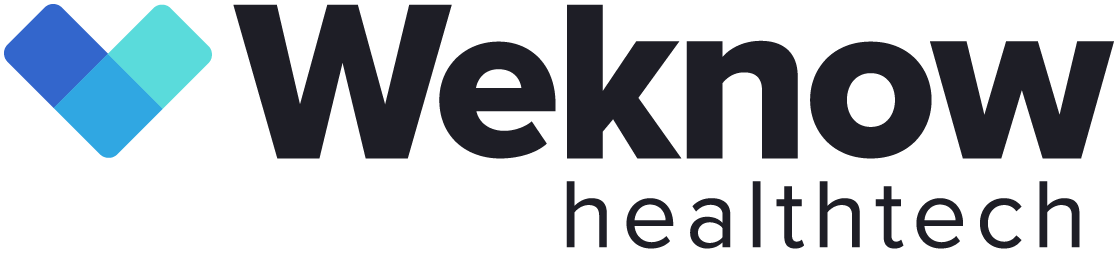 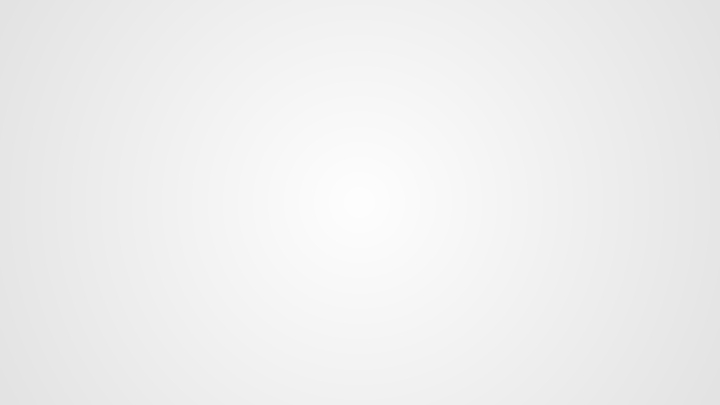 2. Indicadores de Autorizações
GRUPOS DE INDICADORES
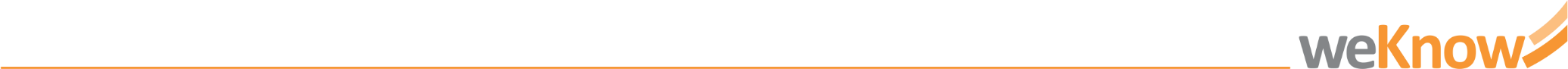 AUTORIZAÇÕES
2 Modelos de Dashboards
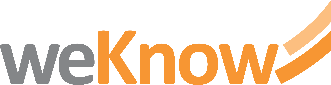 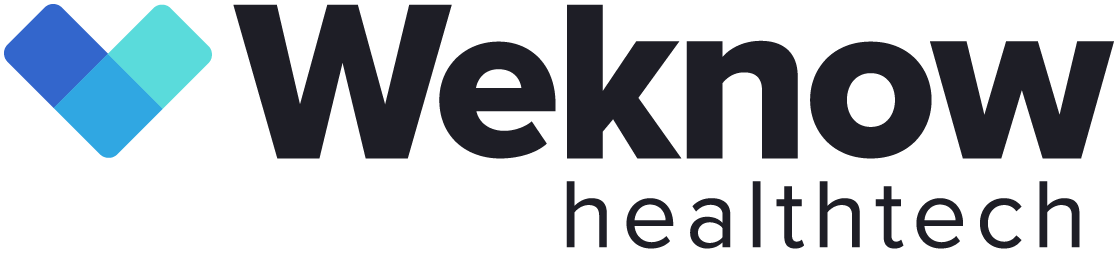 01. Resumo geral de Autorizações pendentes
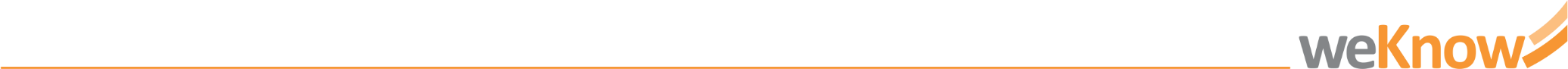 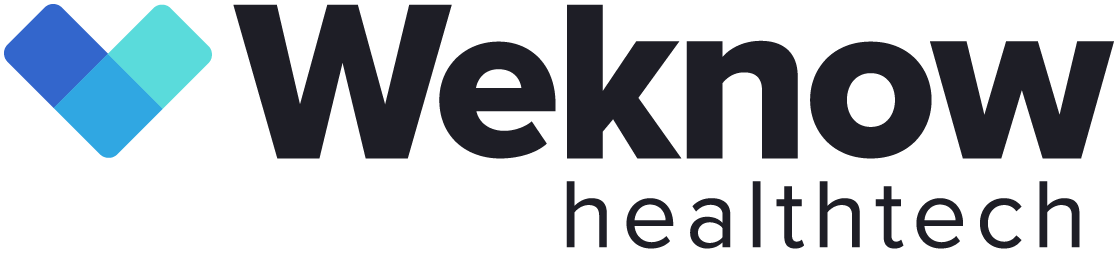 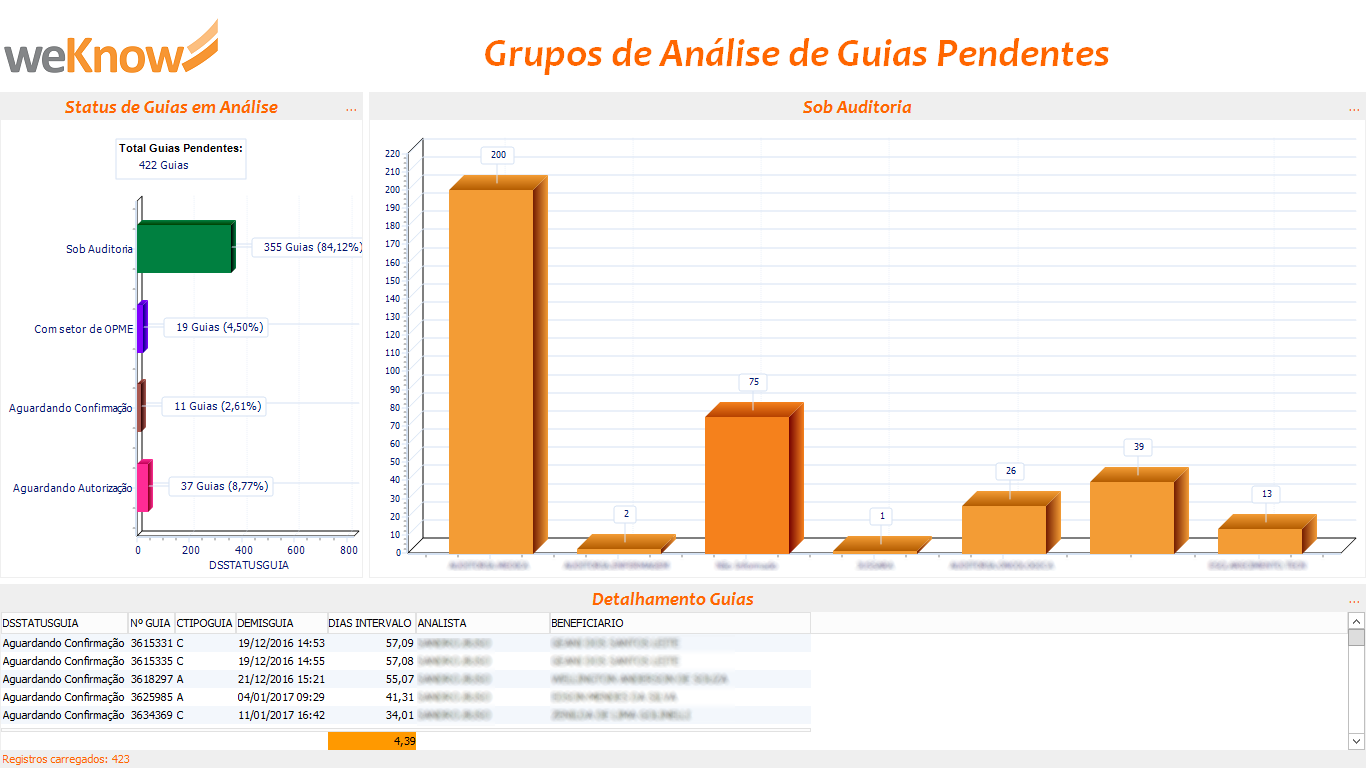 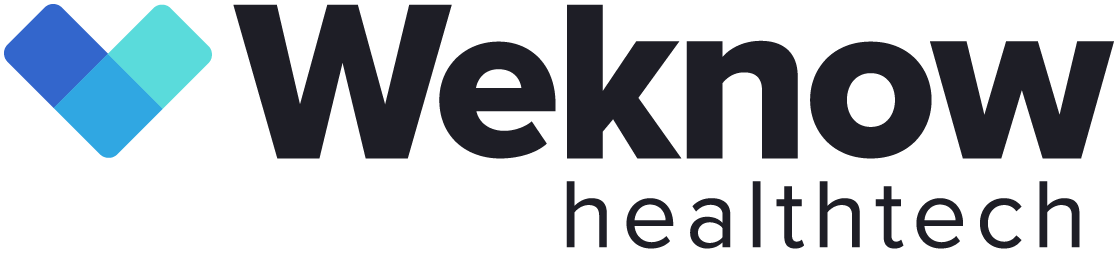 02. Natureza da Guia
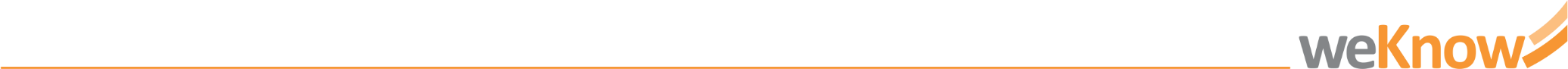 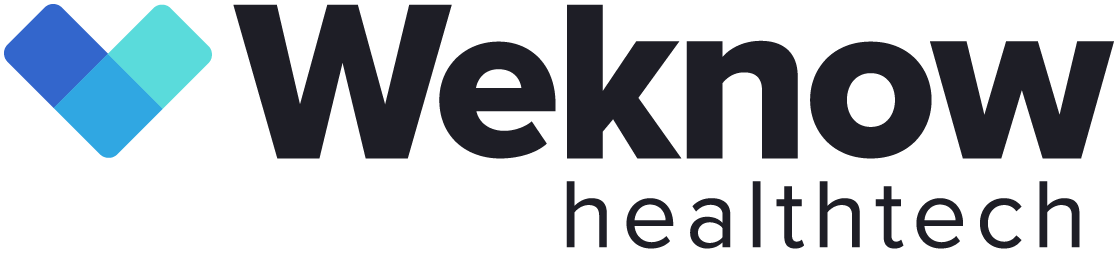 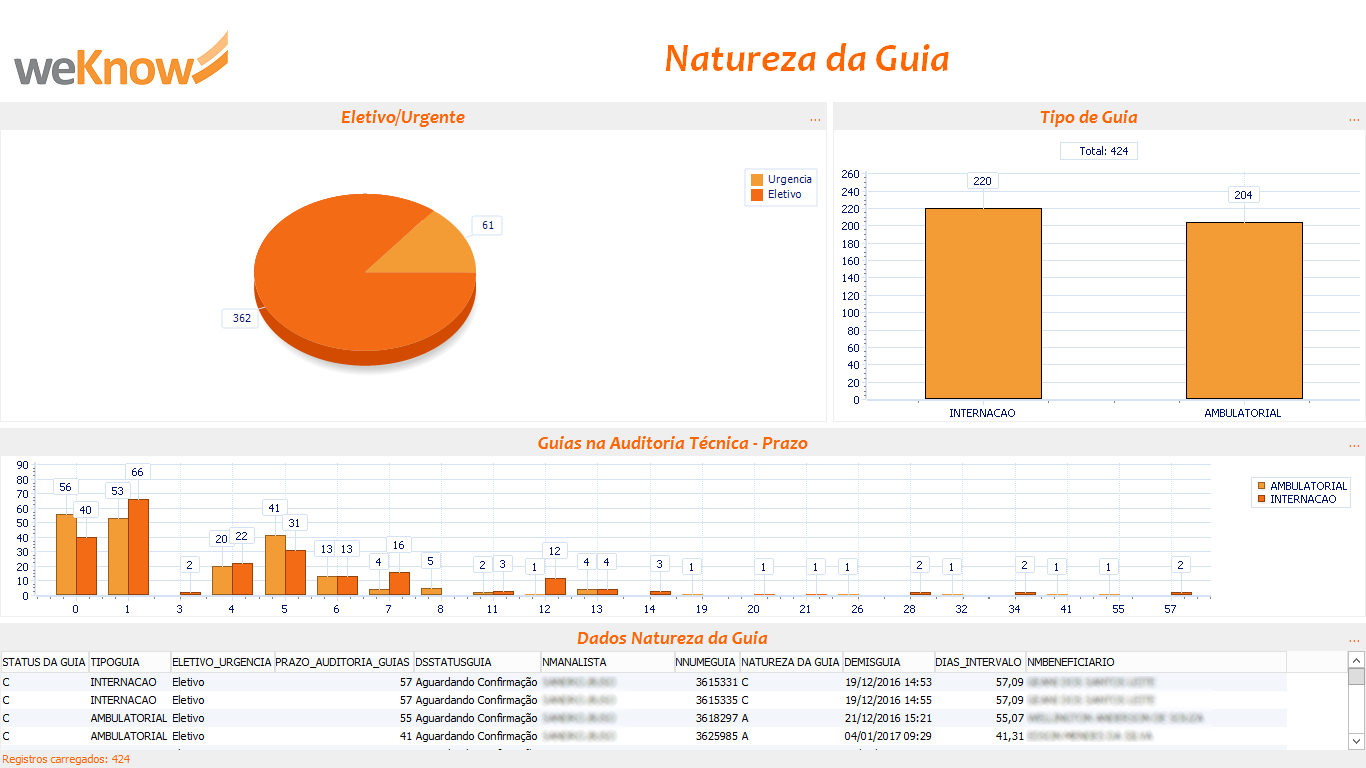 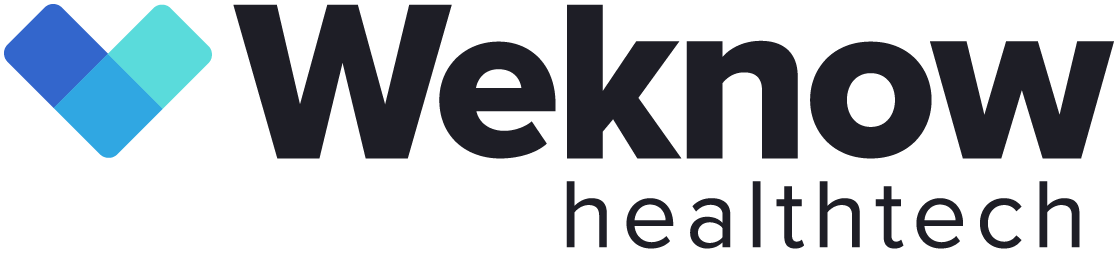 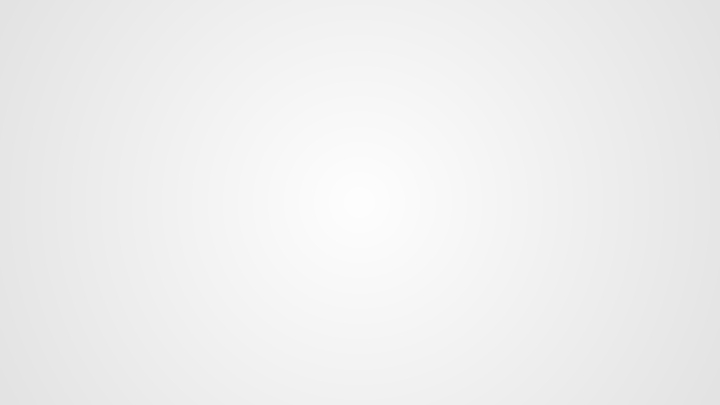 2. Indicadores de Autorizações
BENEFICIÁRIOS
6 Modelos de Dashboard
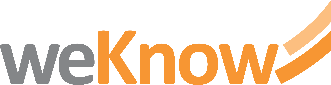 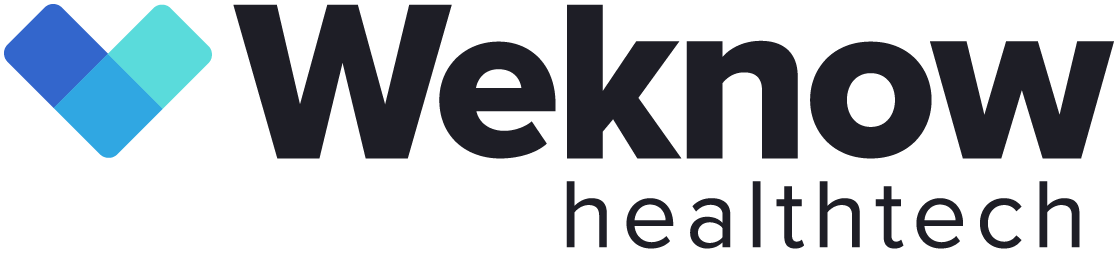 01. Beneficiários Ativos
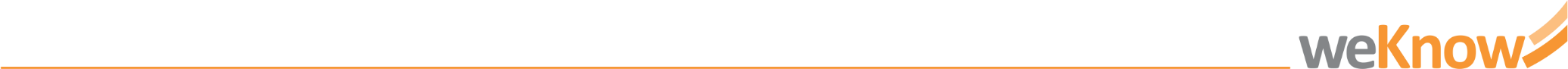 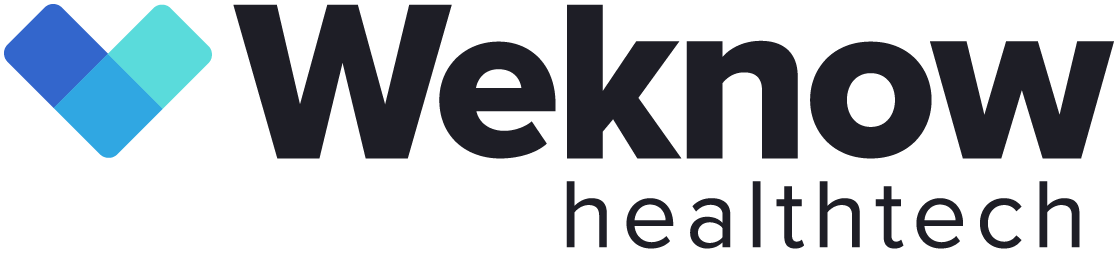 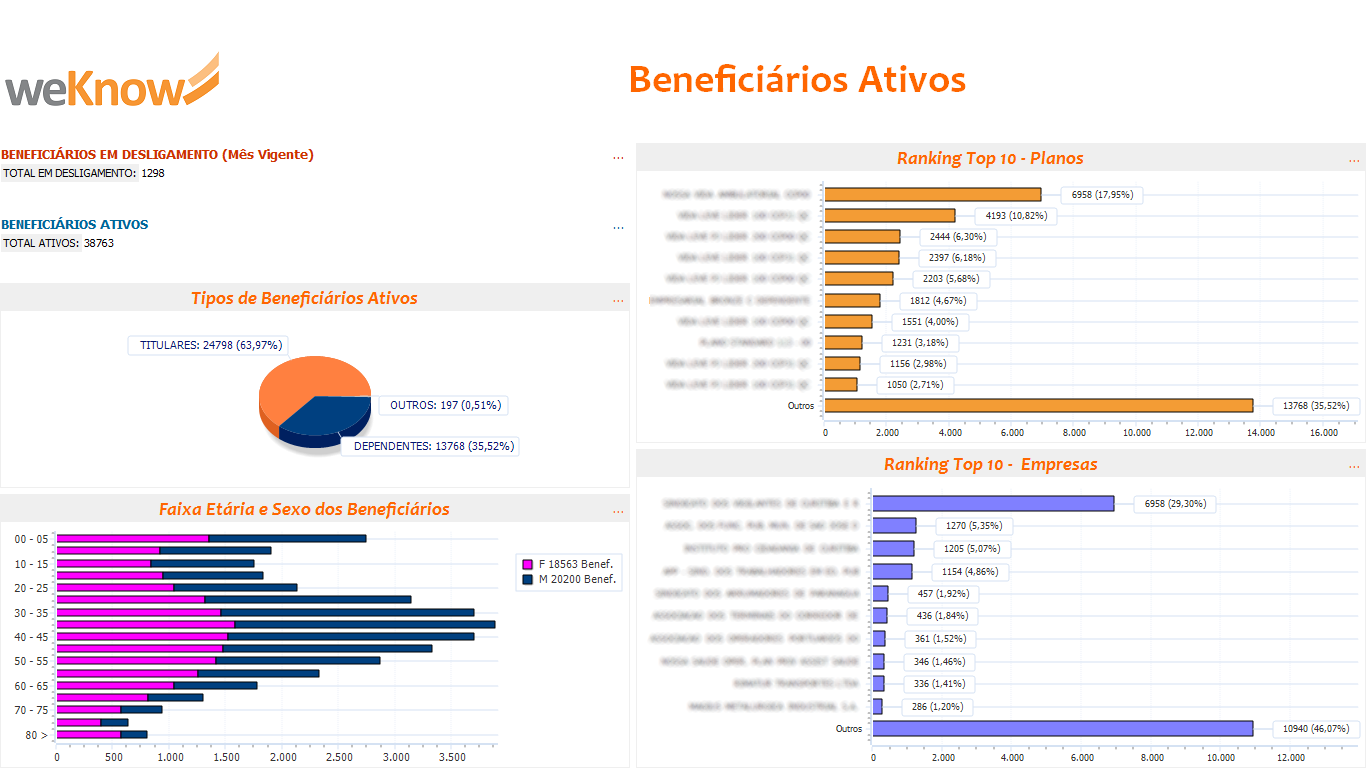 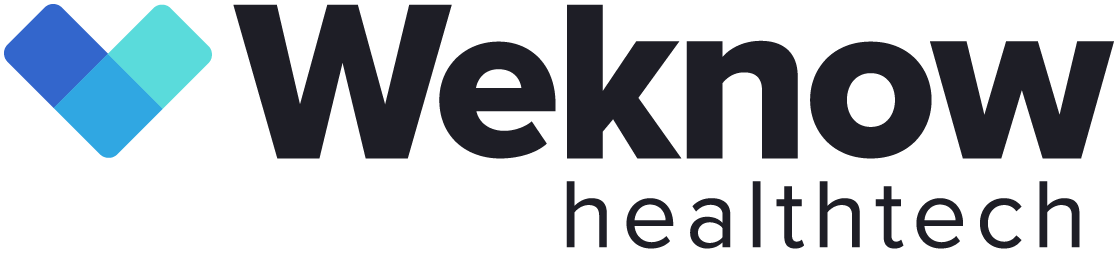 02. Beneficiários Inclusos x Cancelamentos
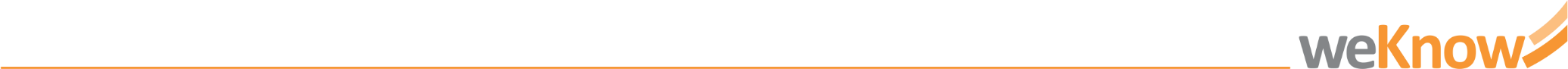 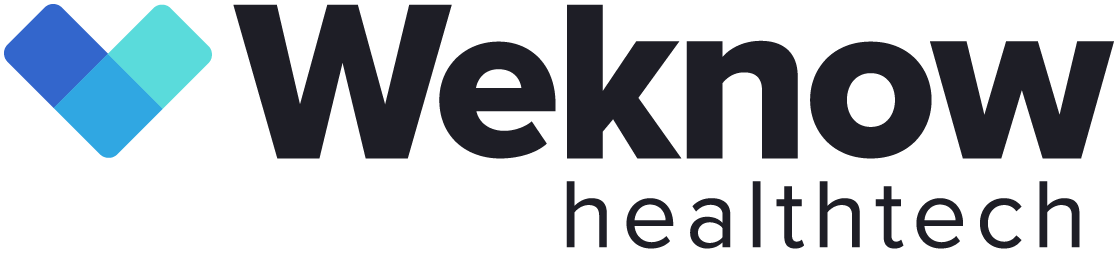 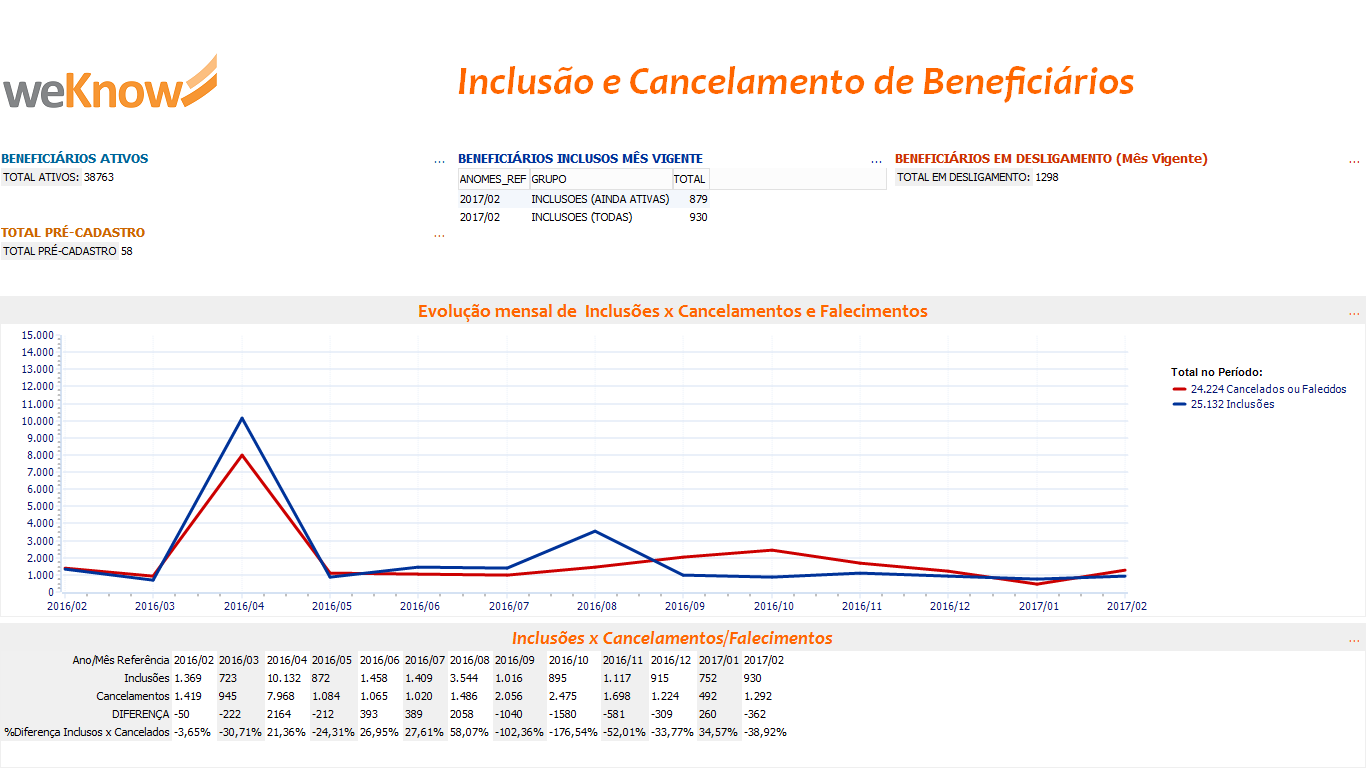 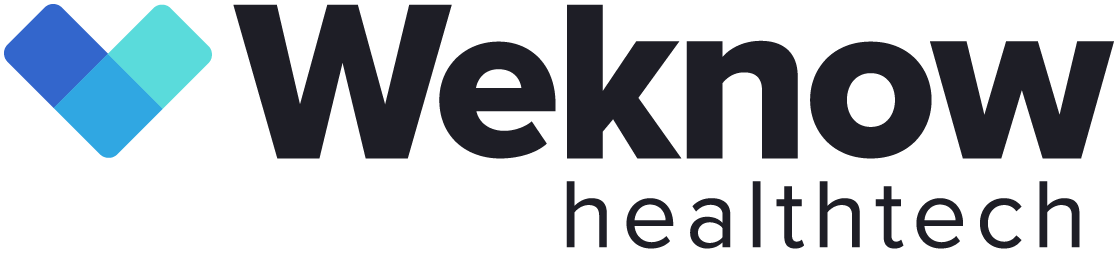 03. População
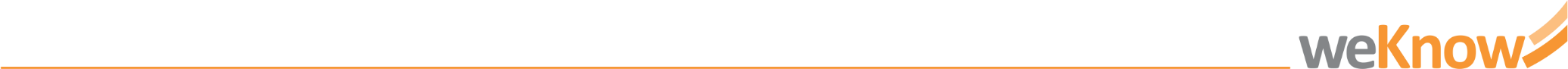 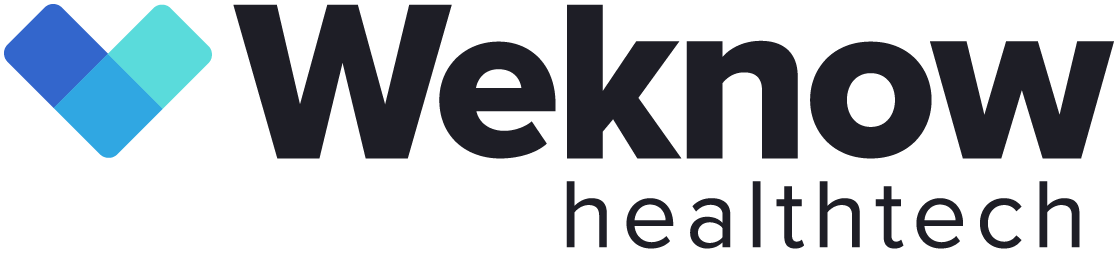 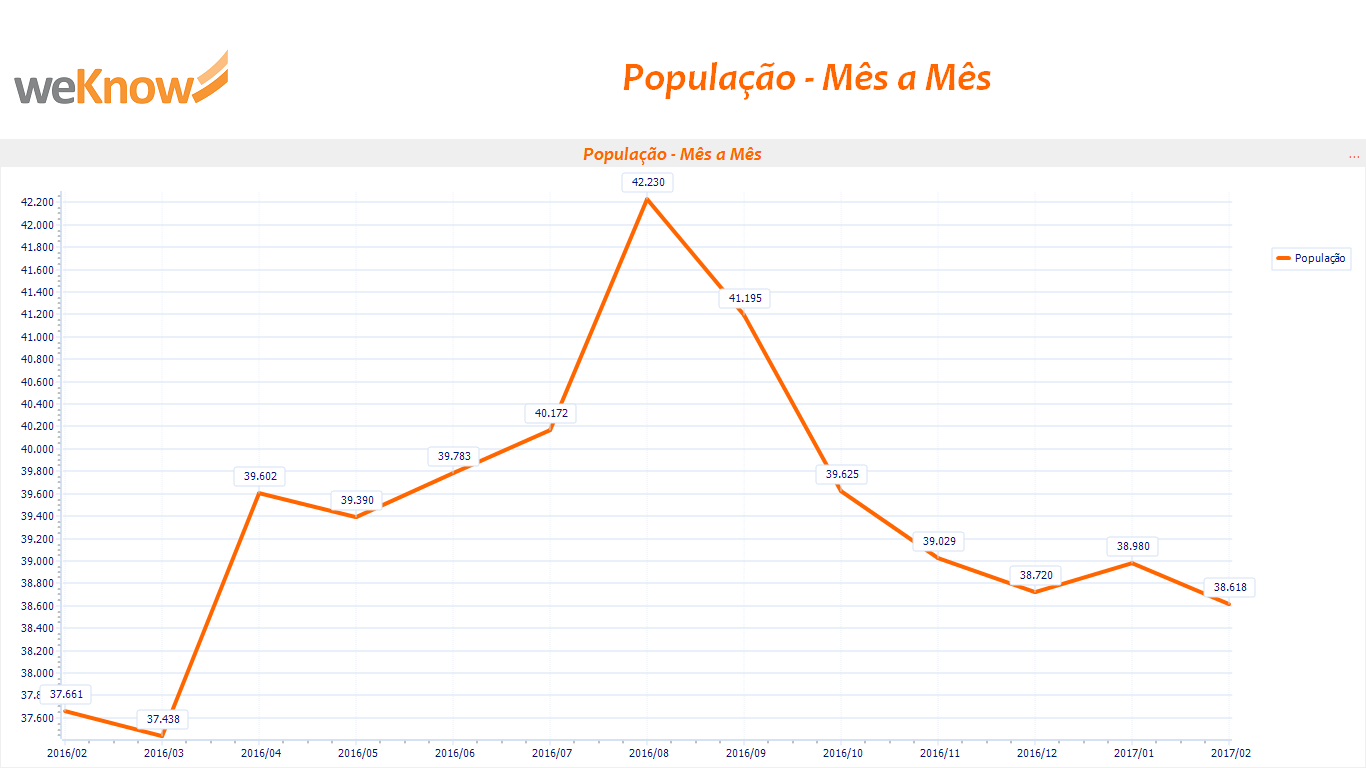 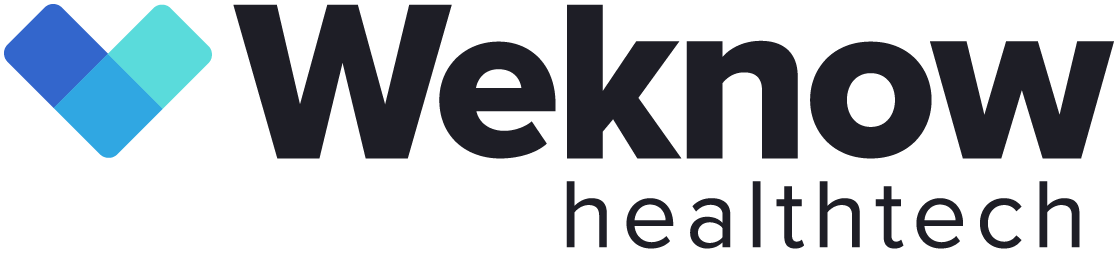 04. Comparativo entre 2015 e 2016
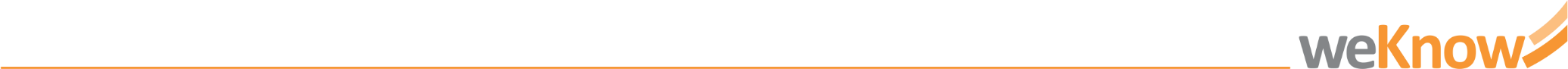 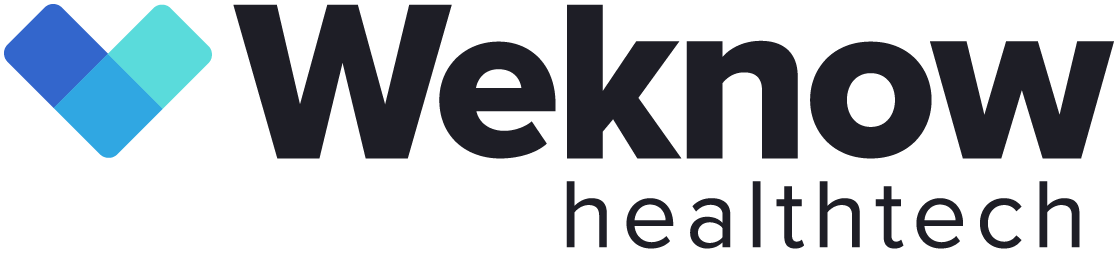 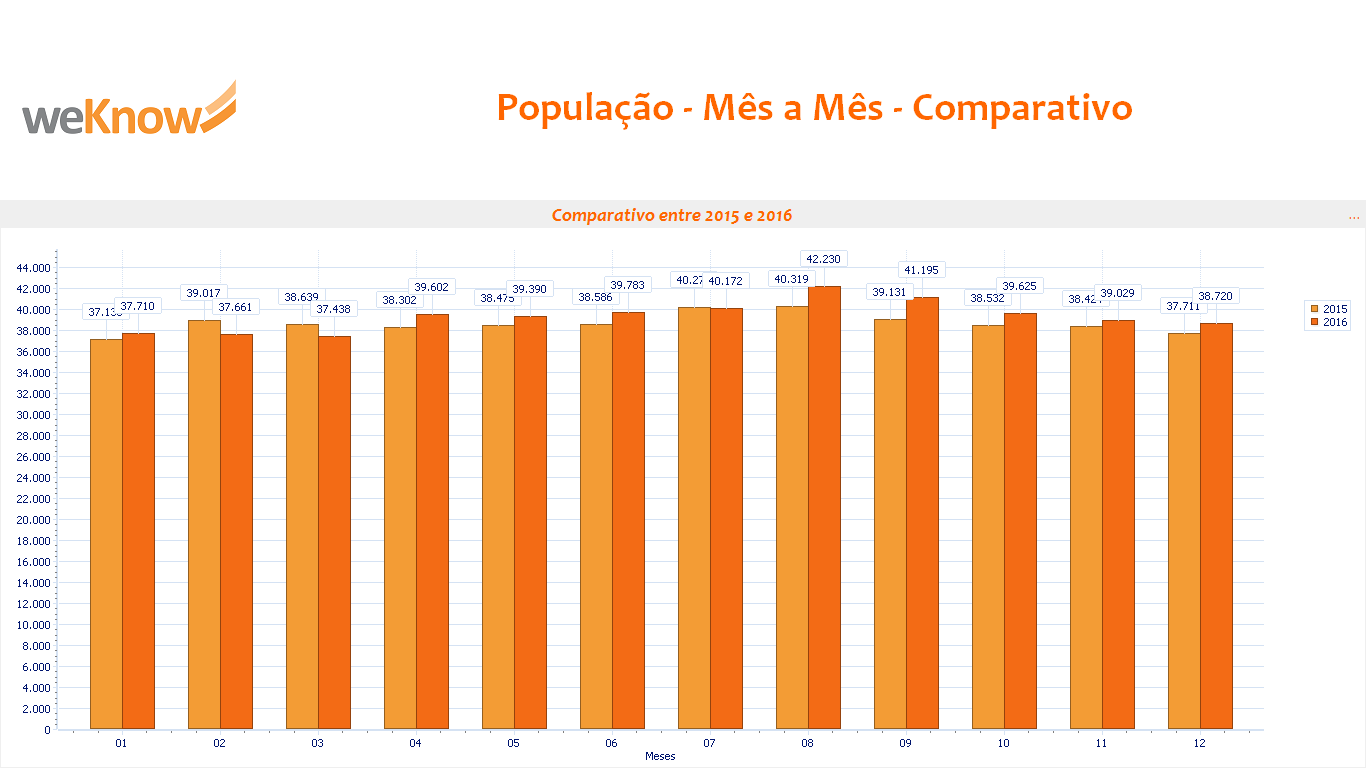 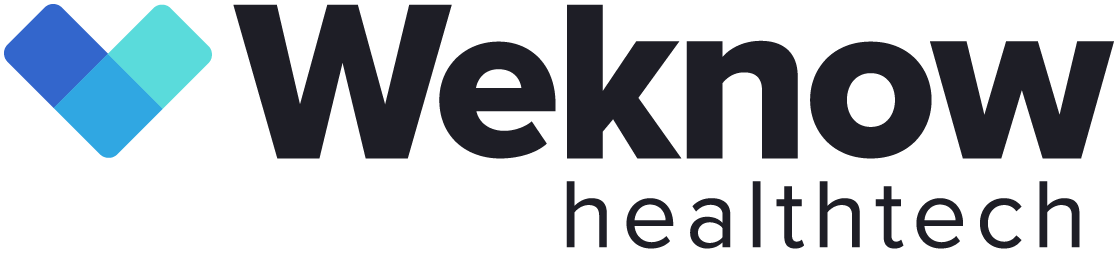 05. População: Cancelamentos Mês a Mês
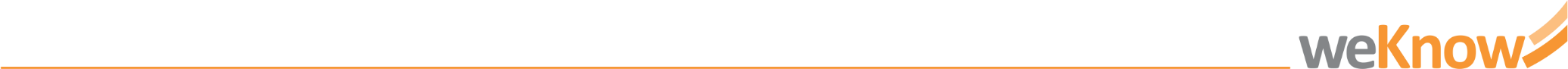 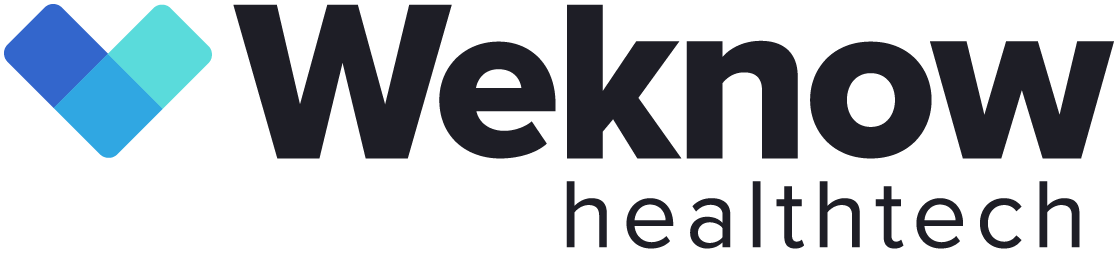 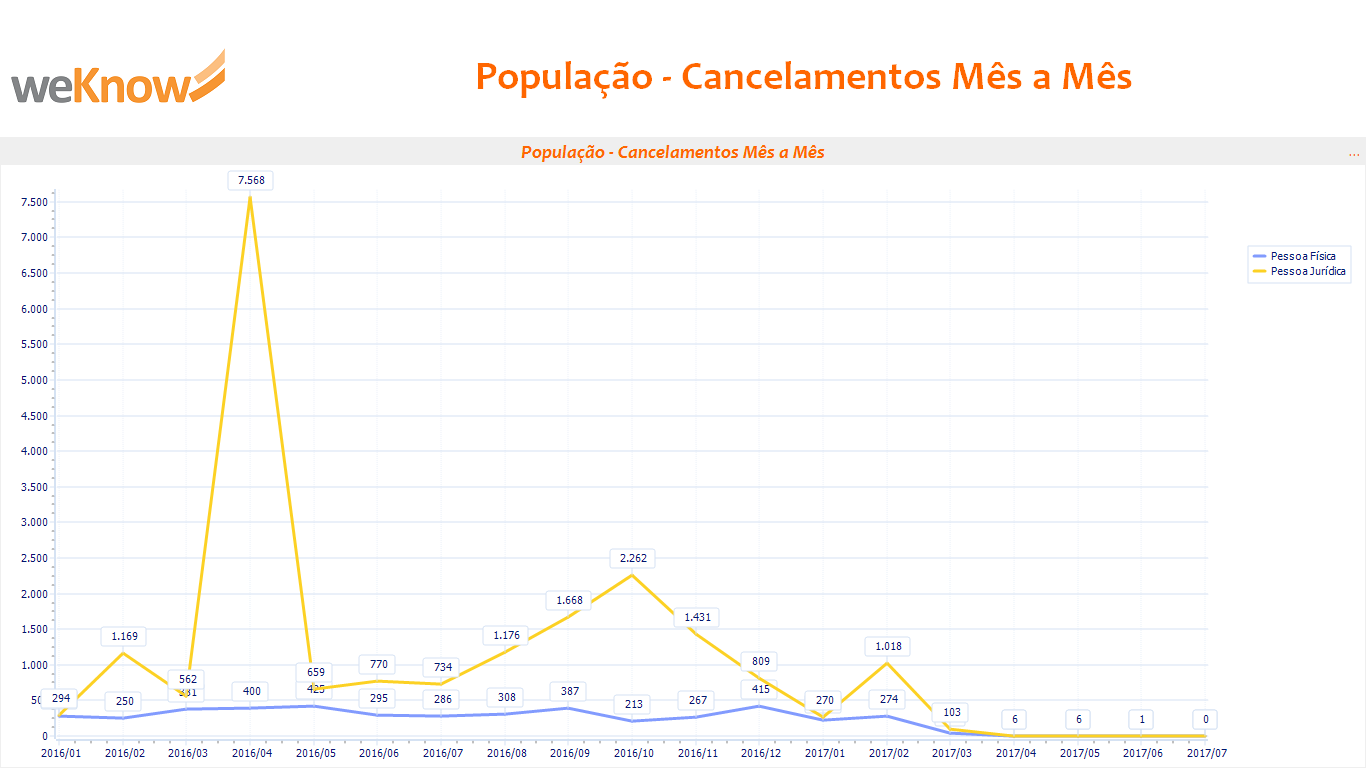 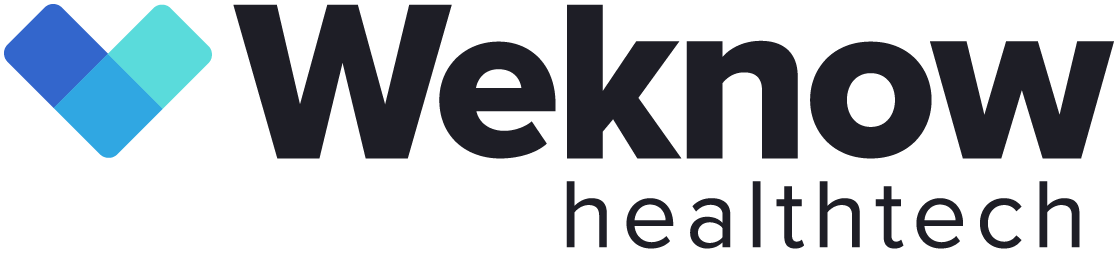 06. População: Motivos de Cancelamento - Mês a Mês
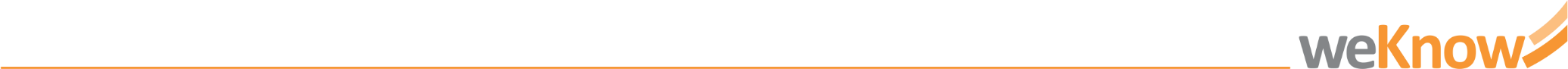 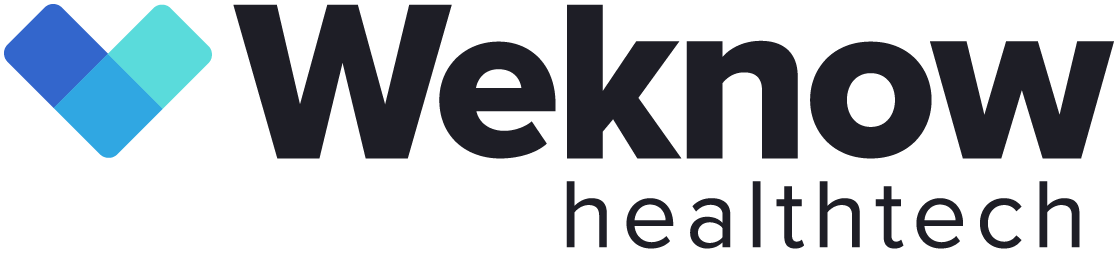 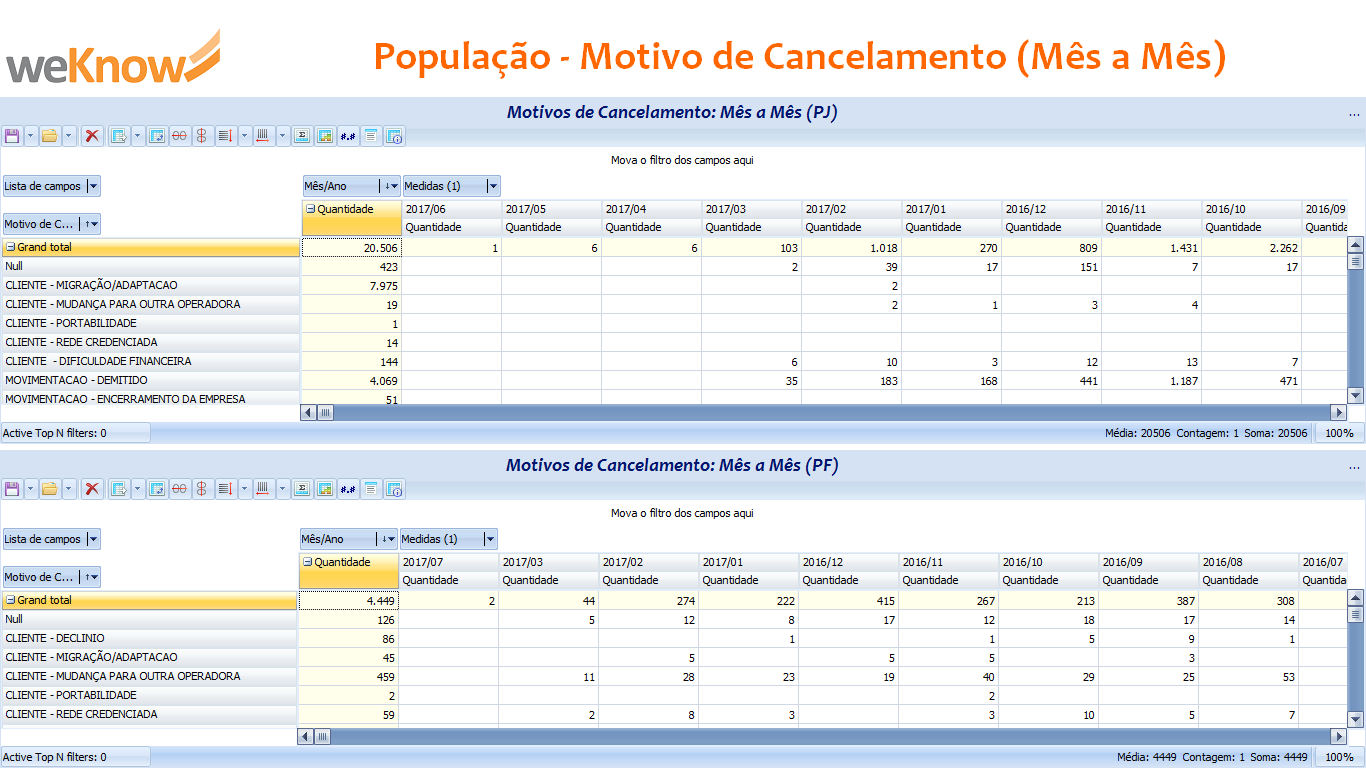 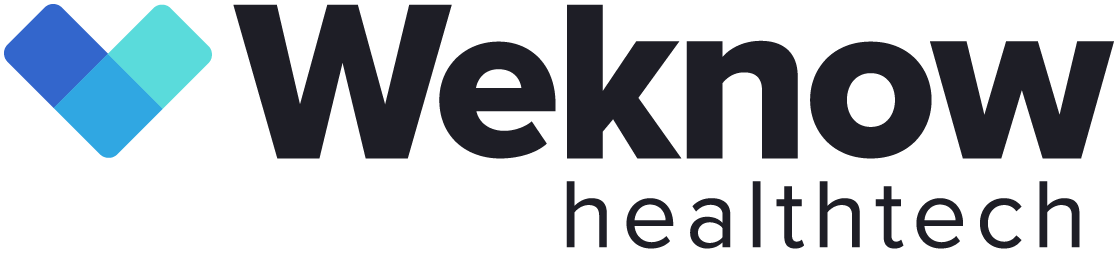 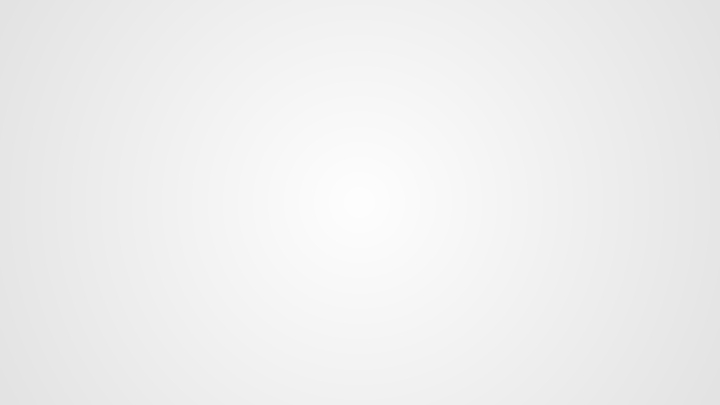 2. Indicadores de Autorizações
COMERCIAL
3 Modelos de Dashboards
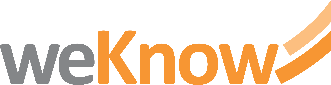 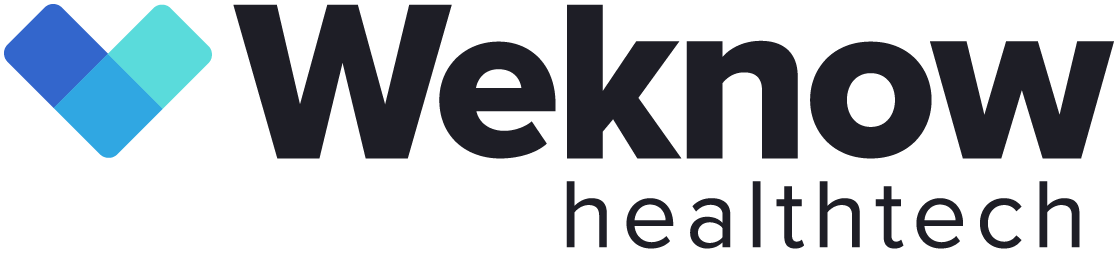 01. Vendas: Quantidade Mensal e Por Plano
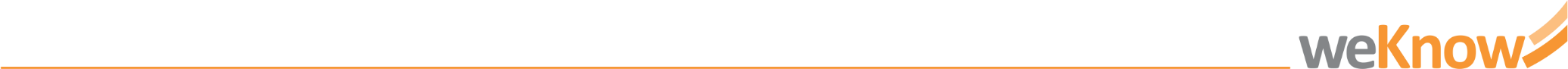 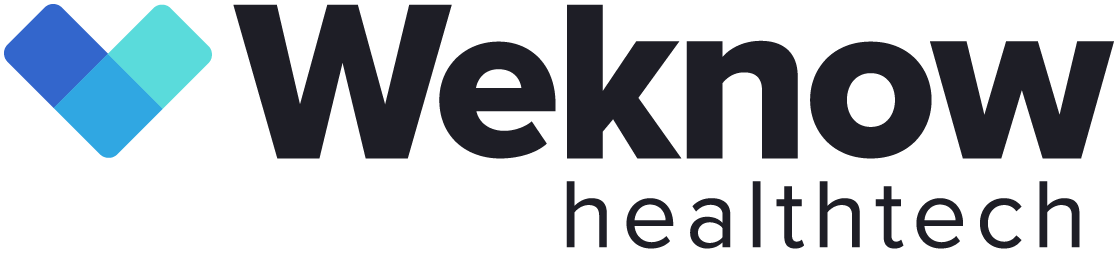 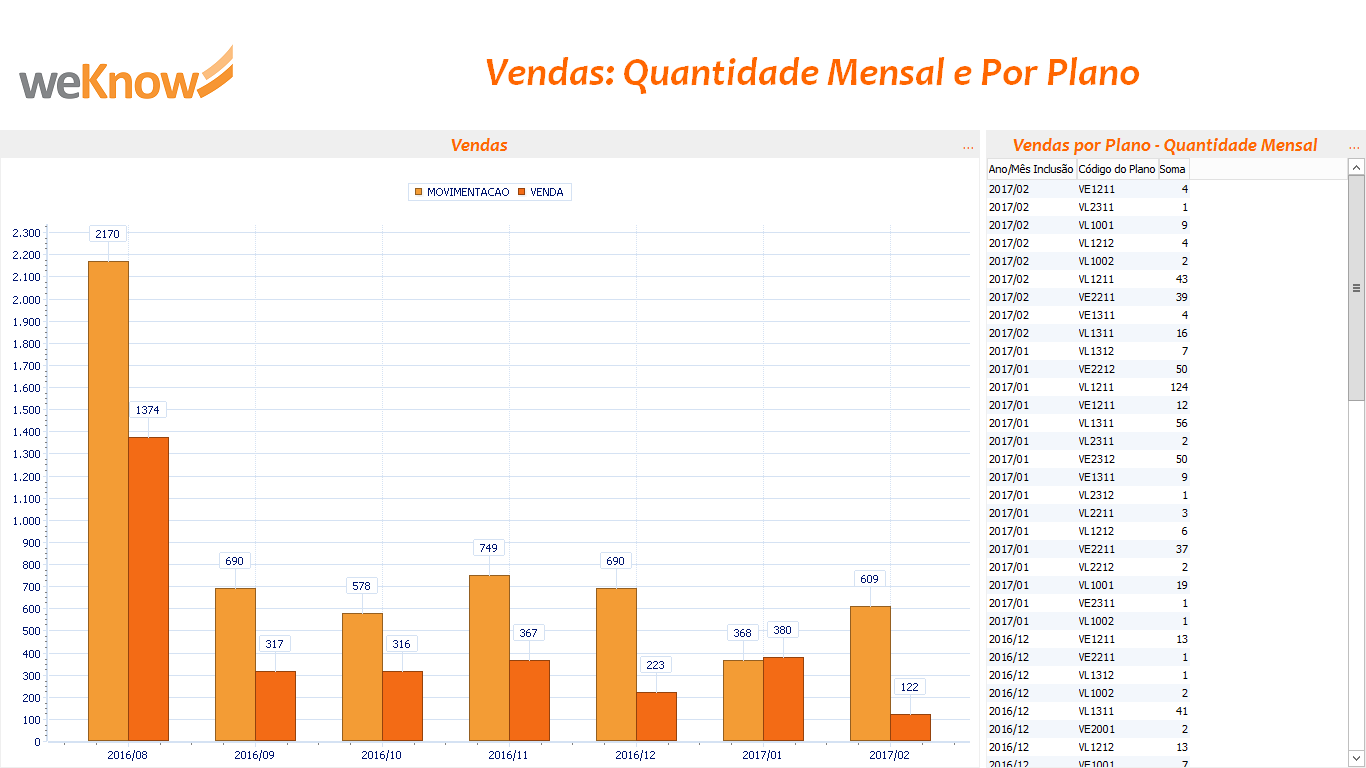 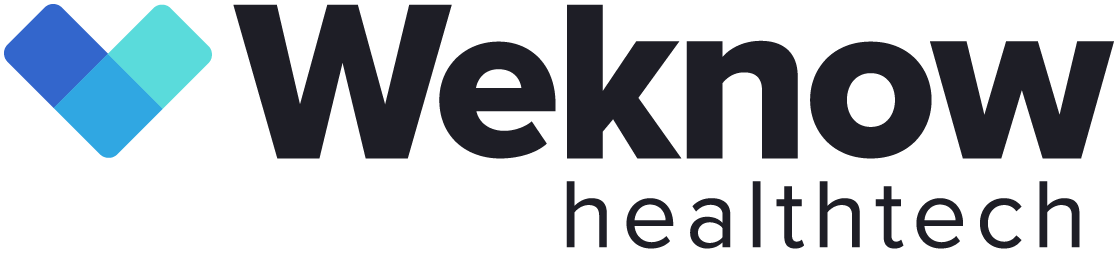 02. Vendas: Por Tipo de Pessoa
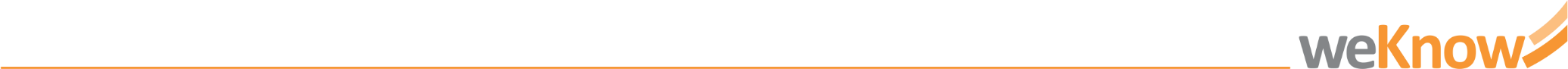 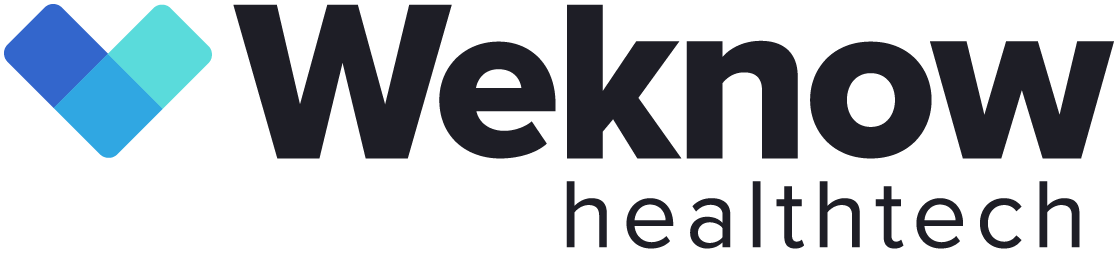 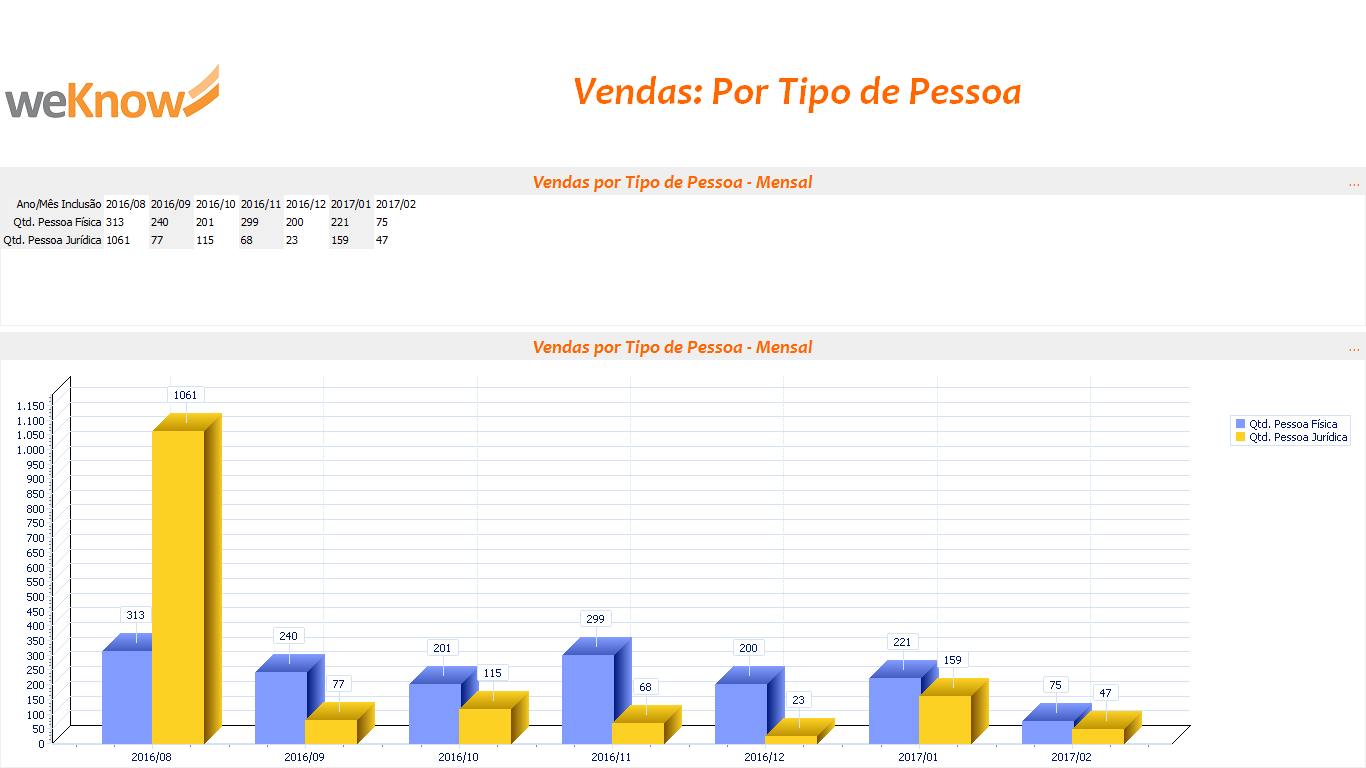 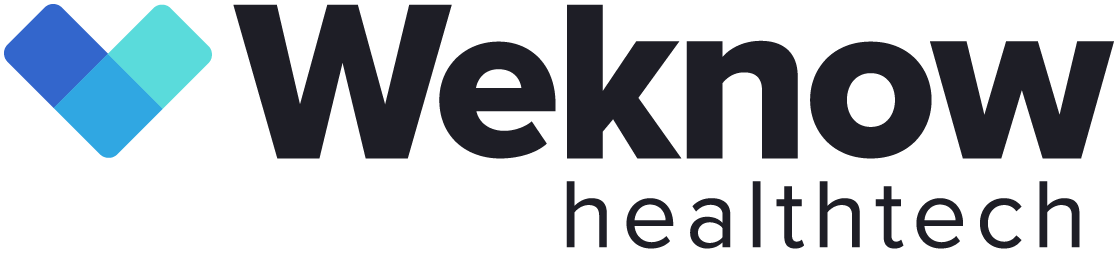 03. Vendas: Mensal por Vendedor e Vendas e Cancelamentos
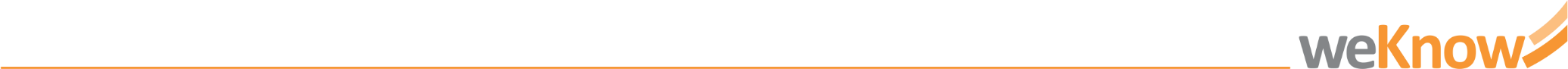 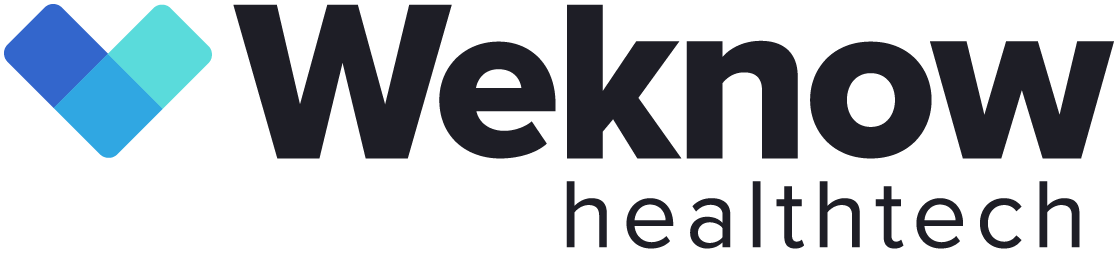 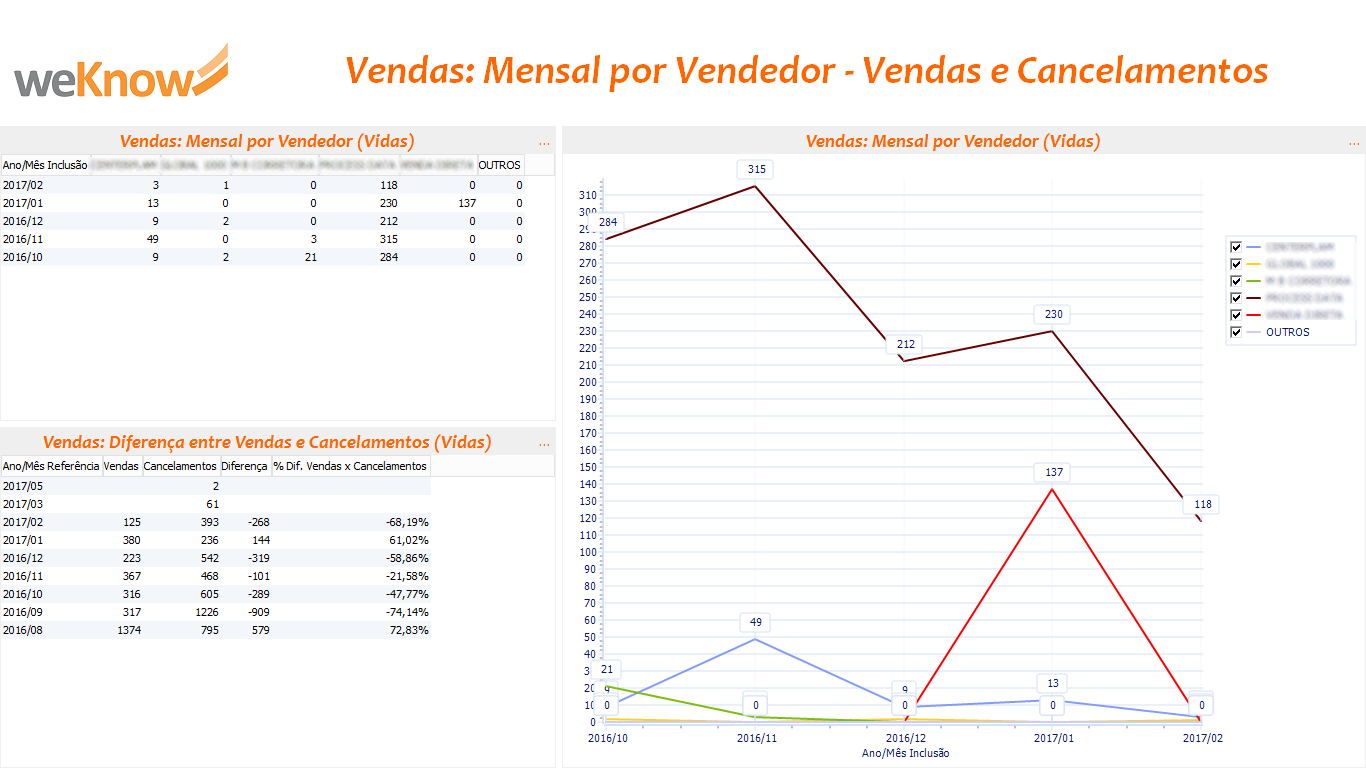 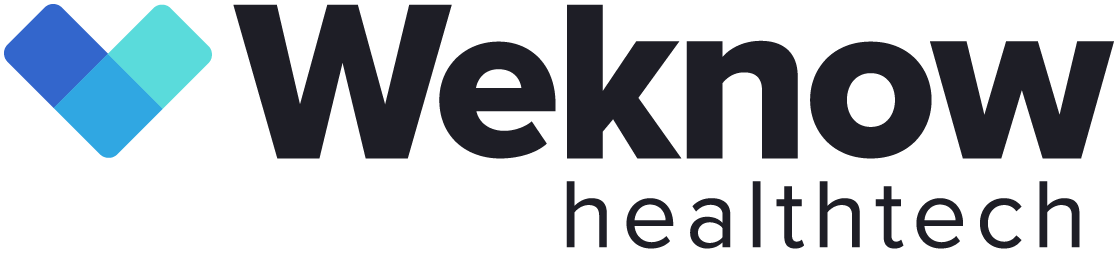 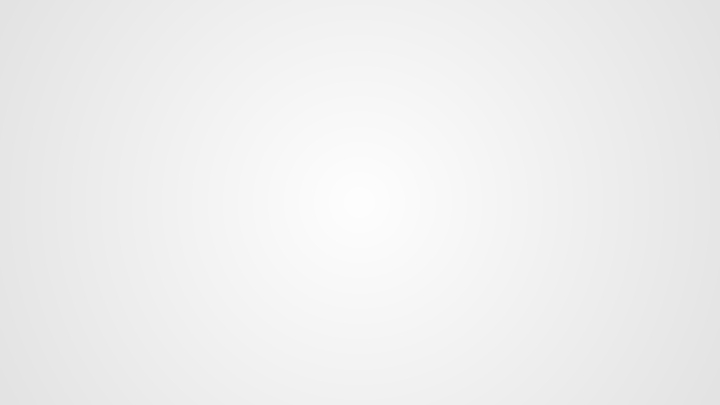 2. Indicadores de Autorizações
FINANCEIRO
4 Modelos de Dashboards
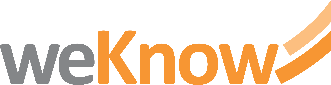 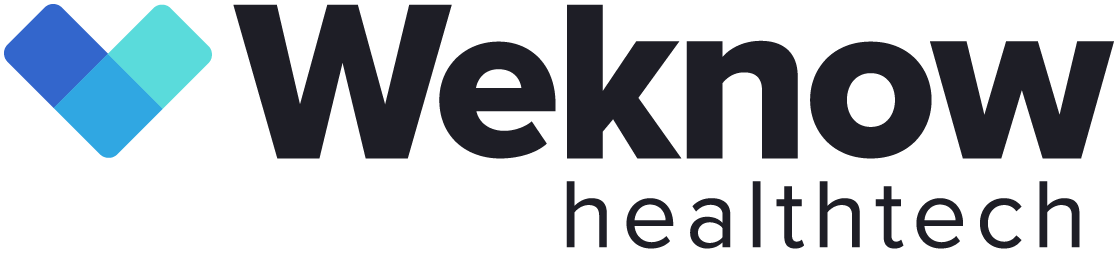 01. Resumo Indicadores Financeiros
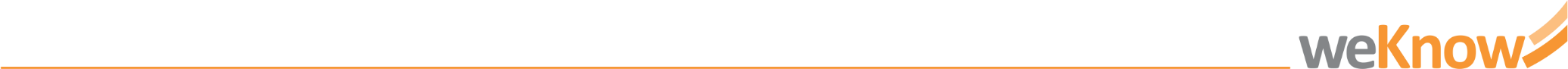 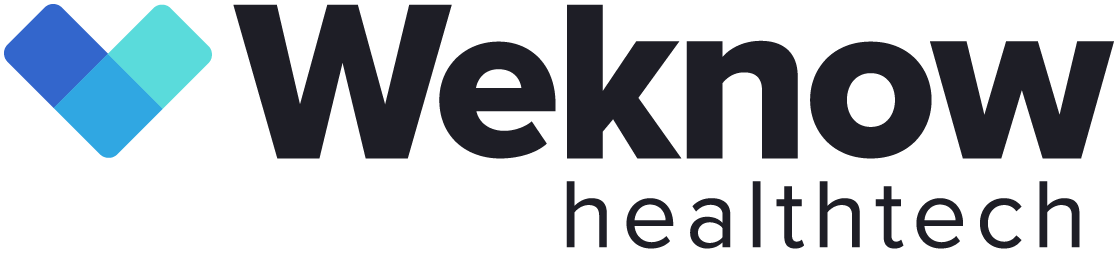 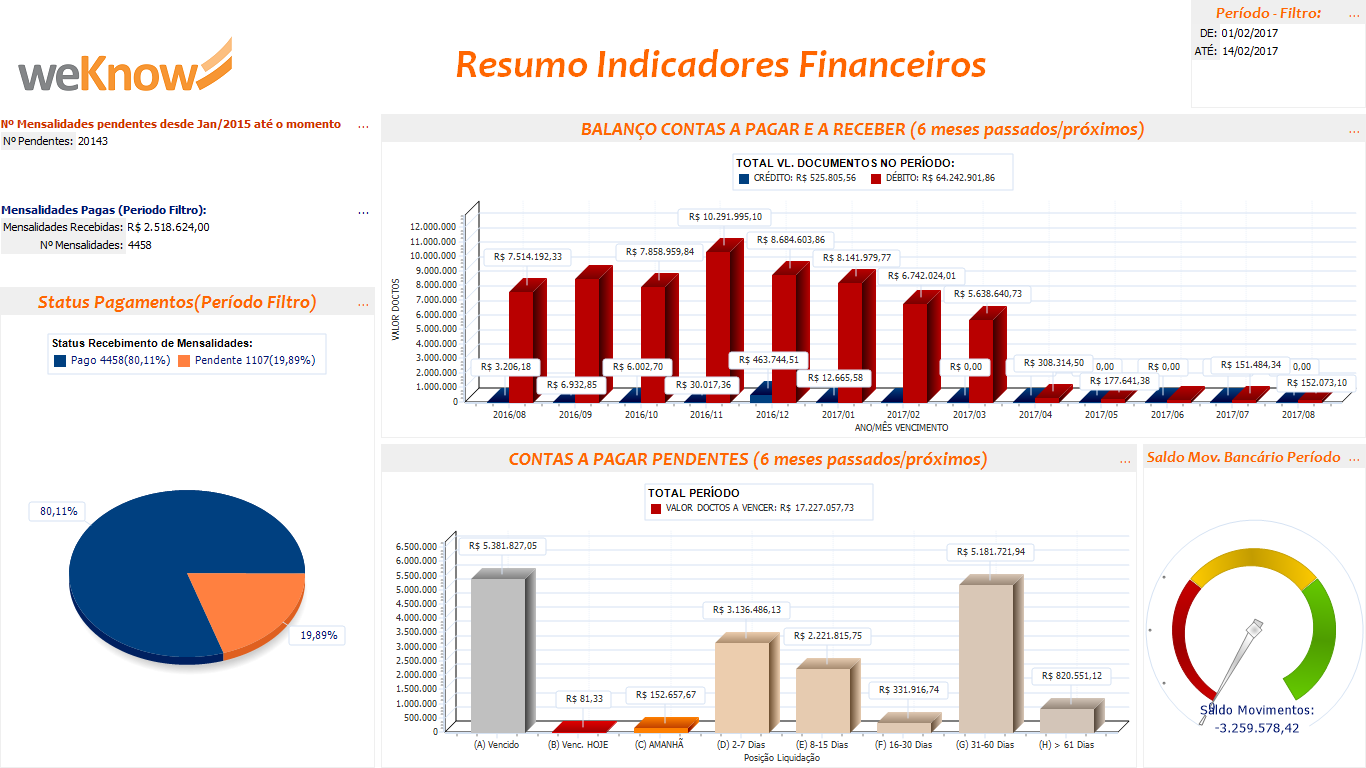 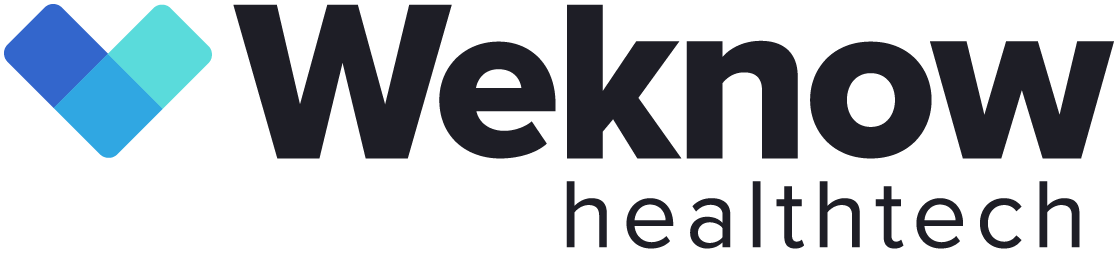 02. Inadimplência
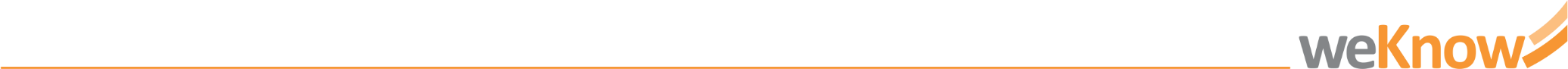 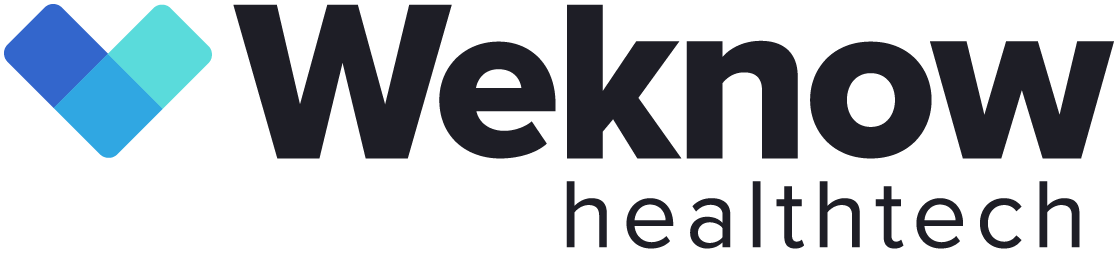 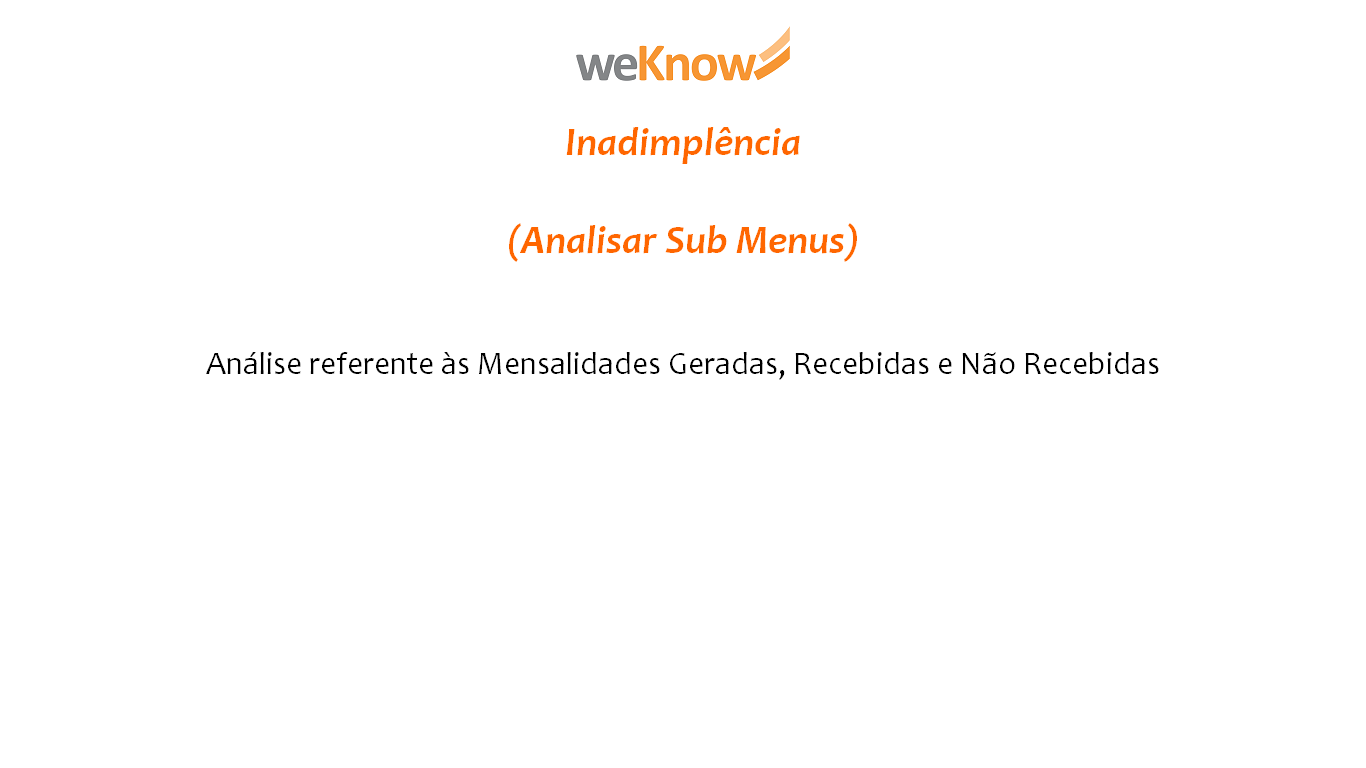 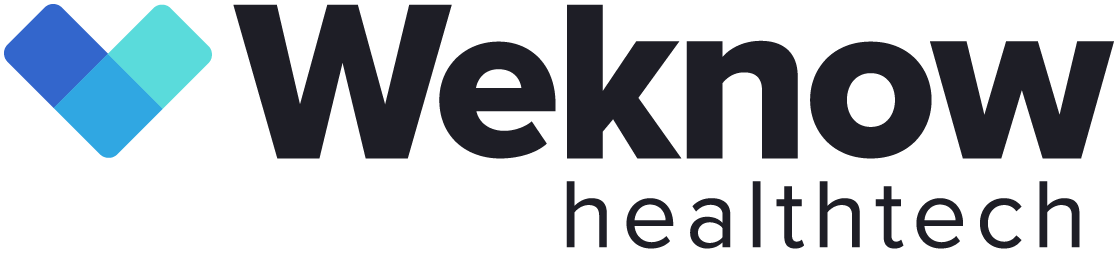 02.1 Inadimplência: Competências 2016 - PJ
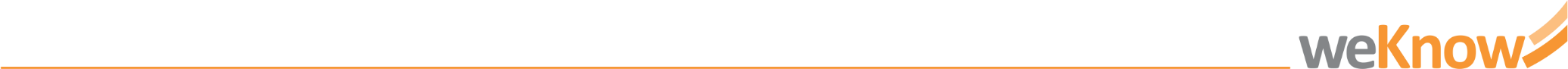 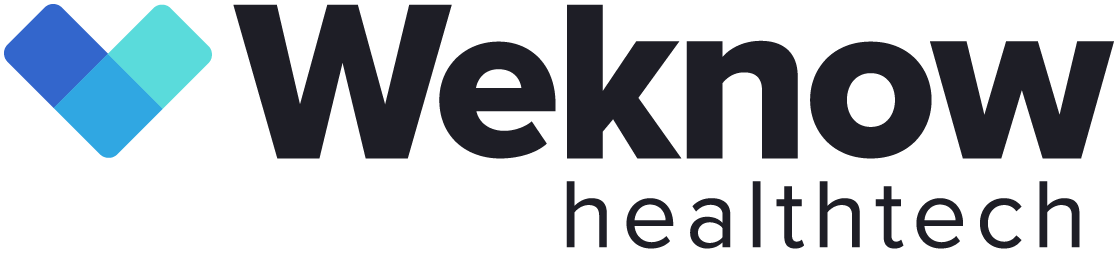 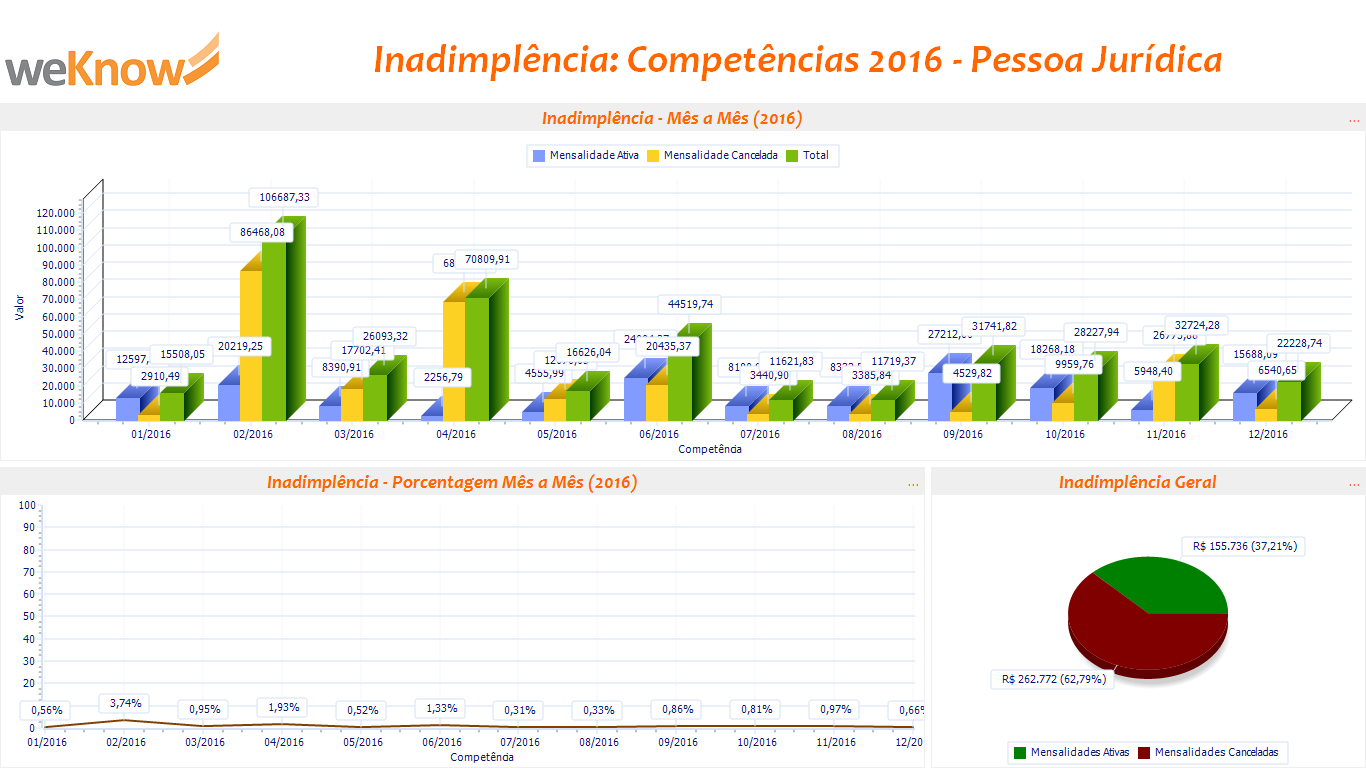 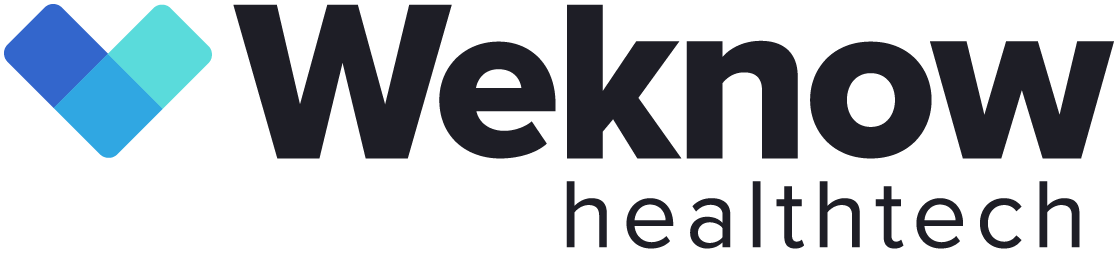 02.2 Inadimplência: Competências 2016 - PF
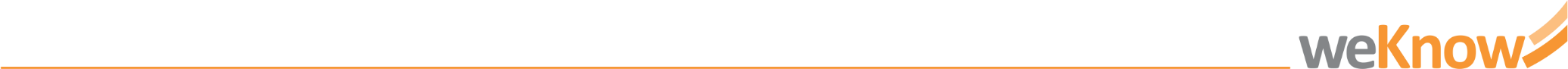 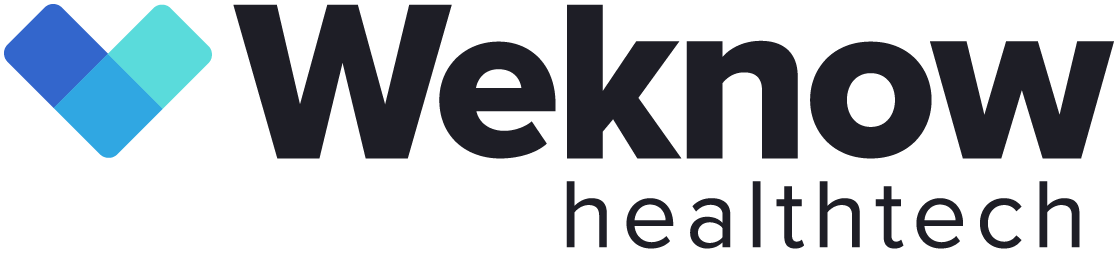 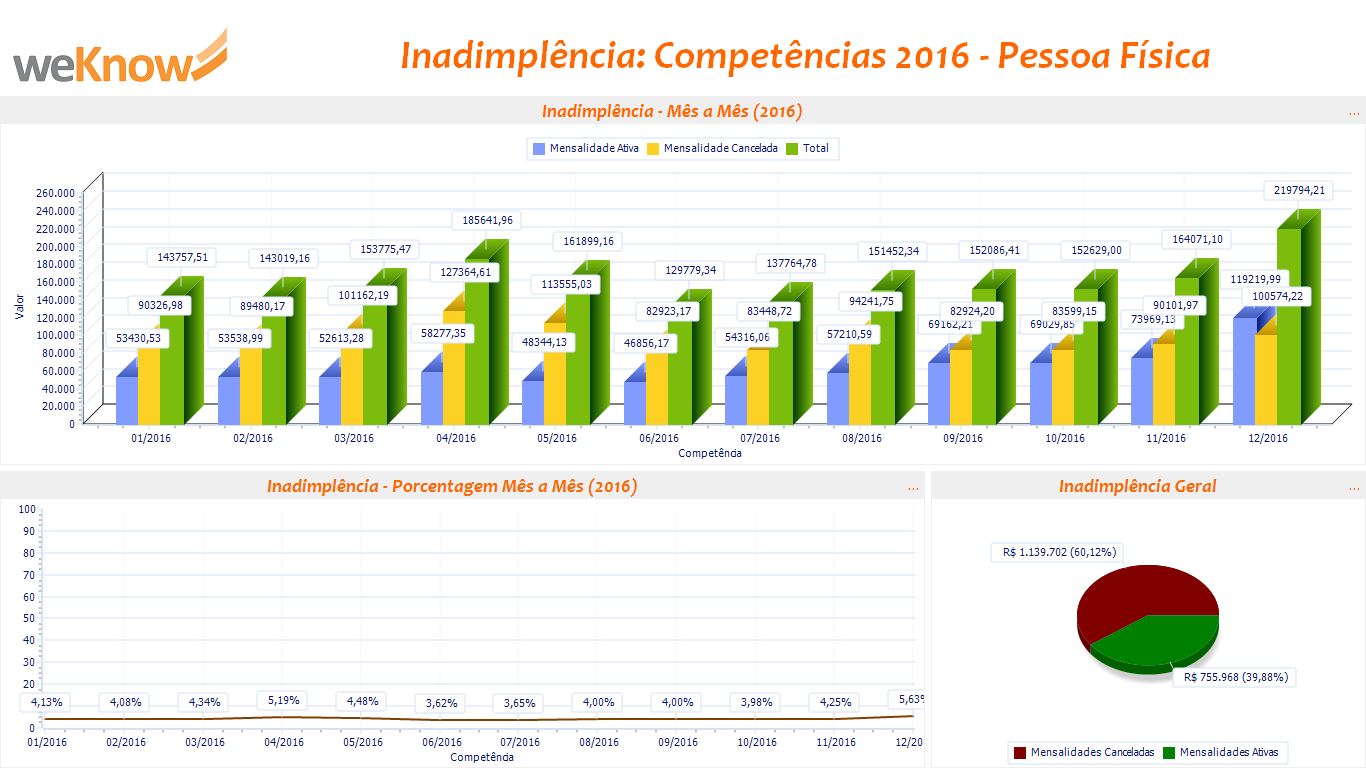 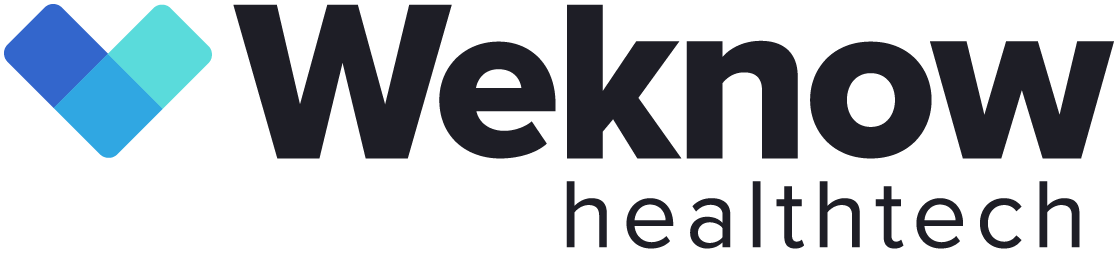 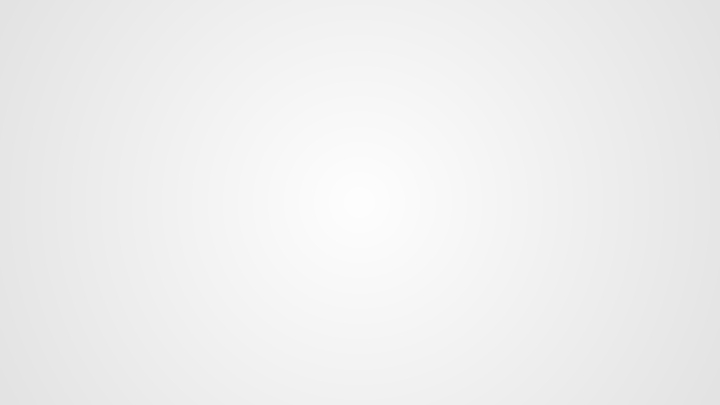 2. Indicadores de Autorizações
GERE
5 Modelos de Dashboards
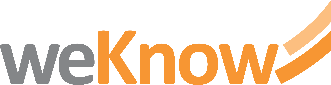 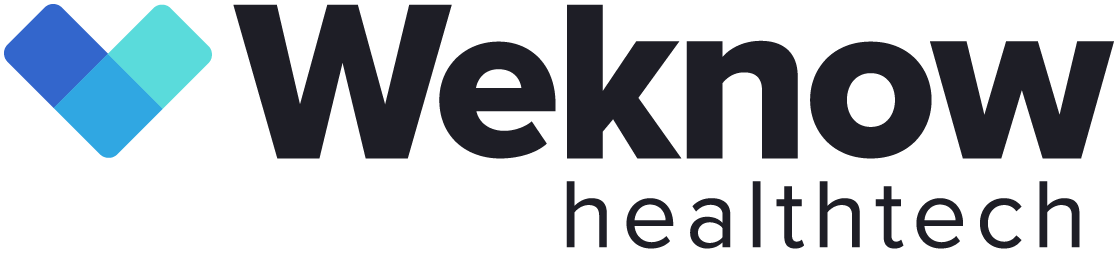 01. Quantidade de Prestadores
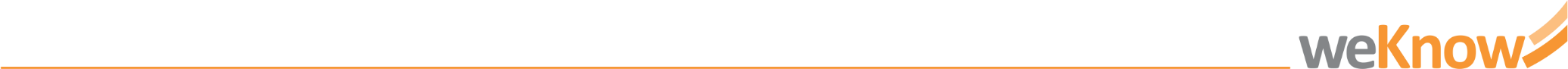 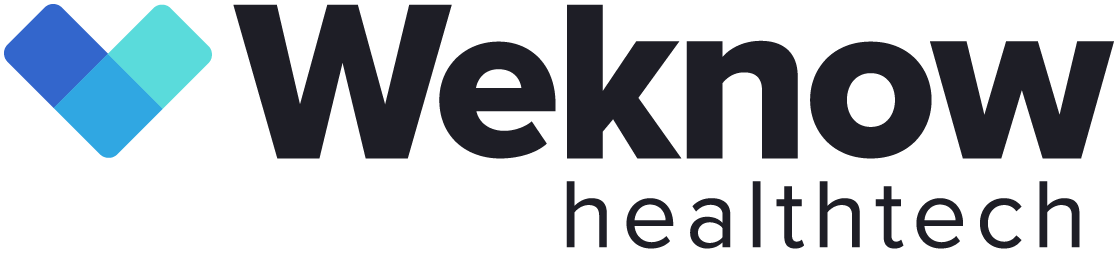 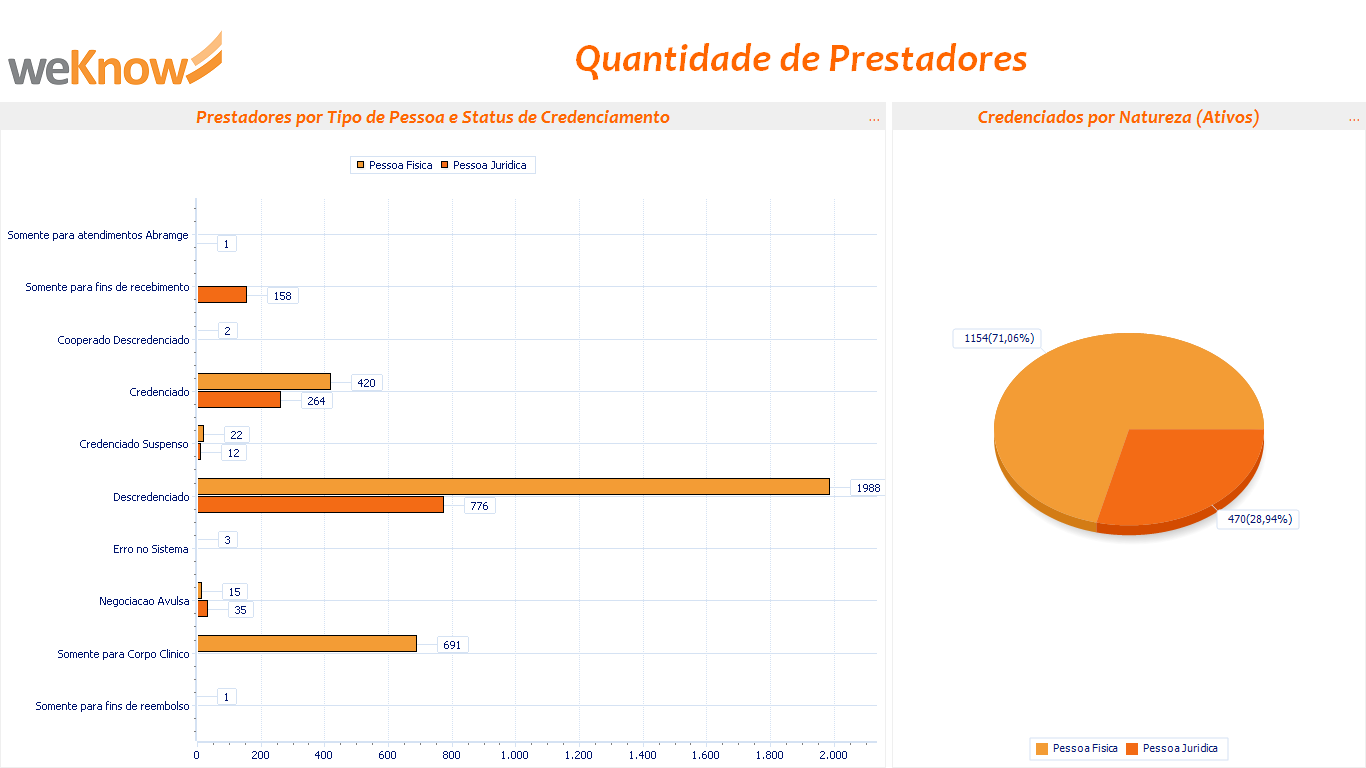 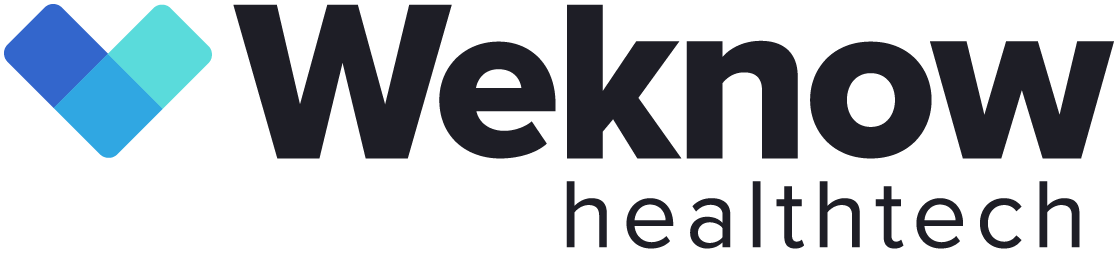 02. Prestadores Ativos por Grupo
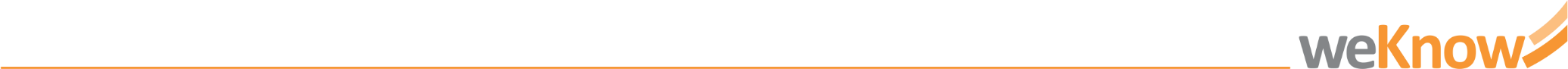 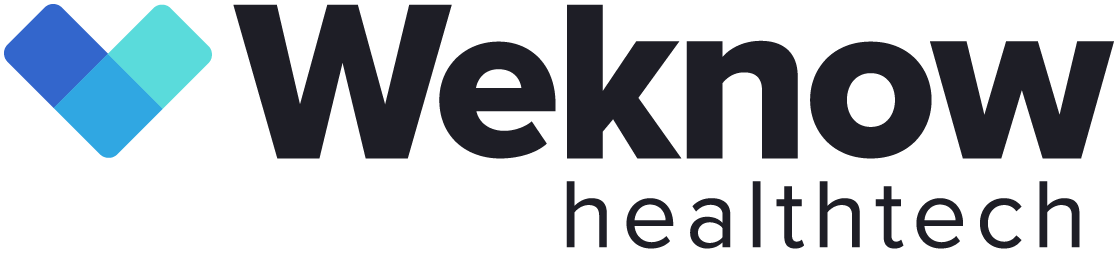 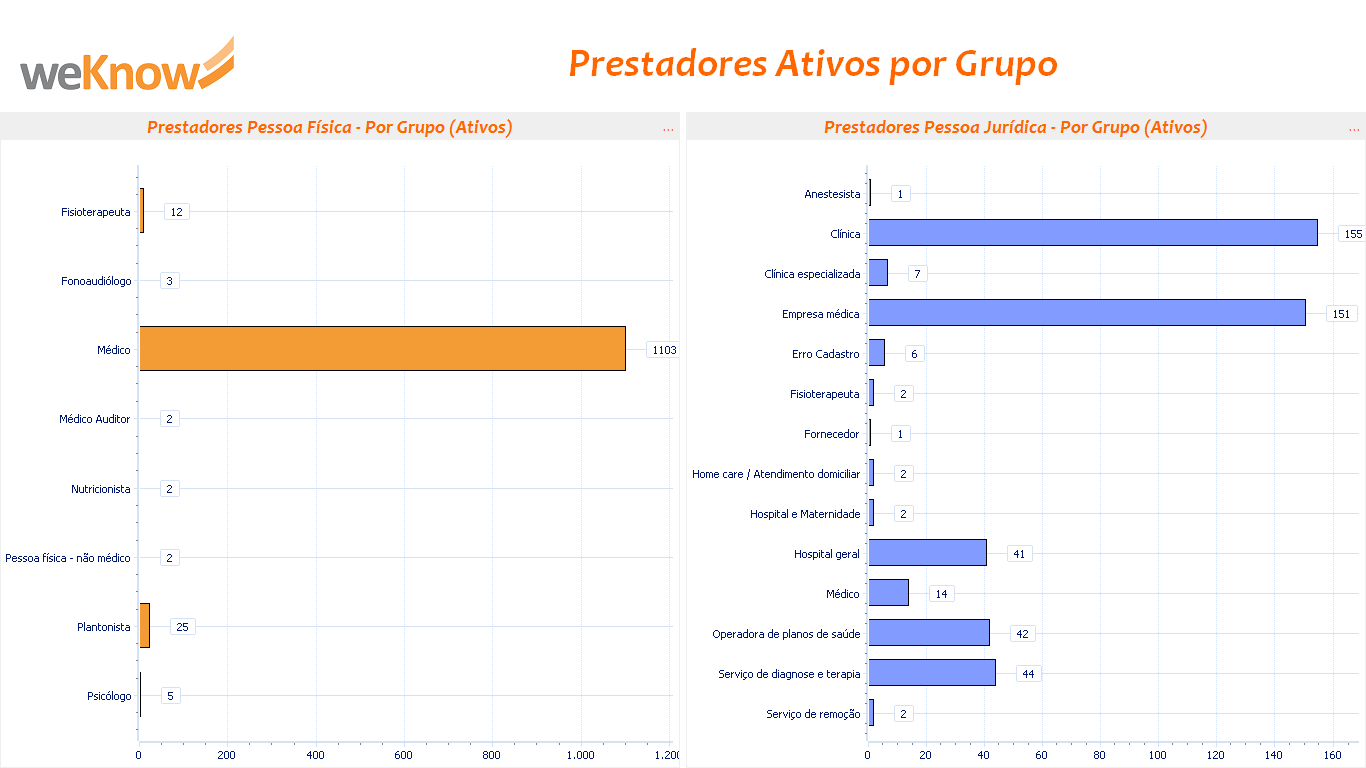 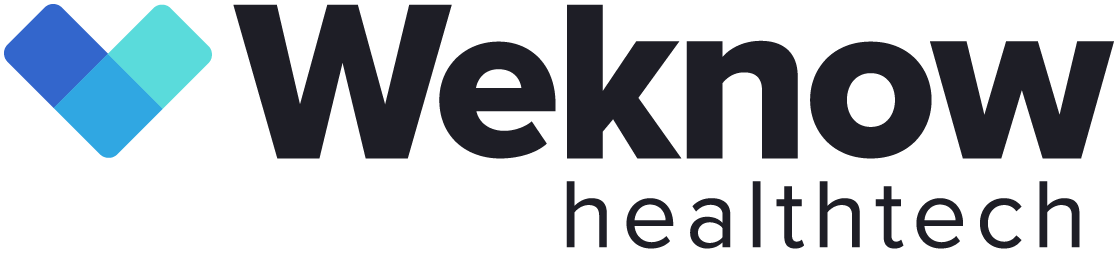 03. Prestadores por Localidade
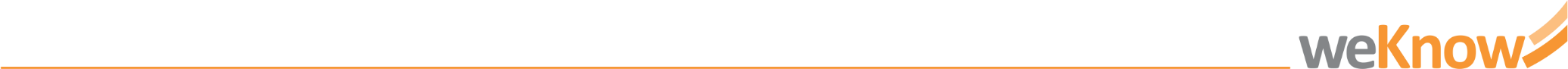 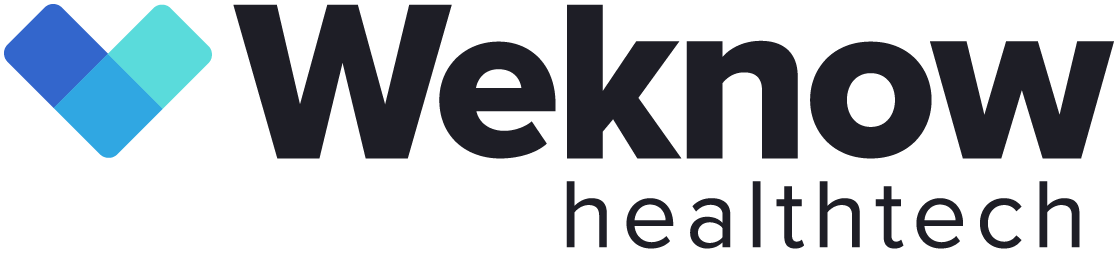 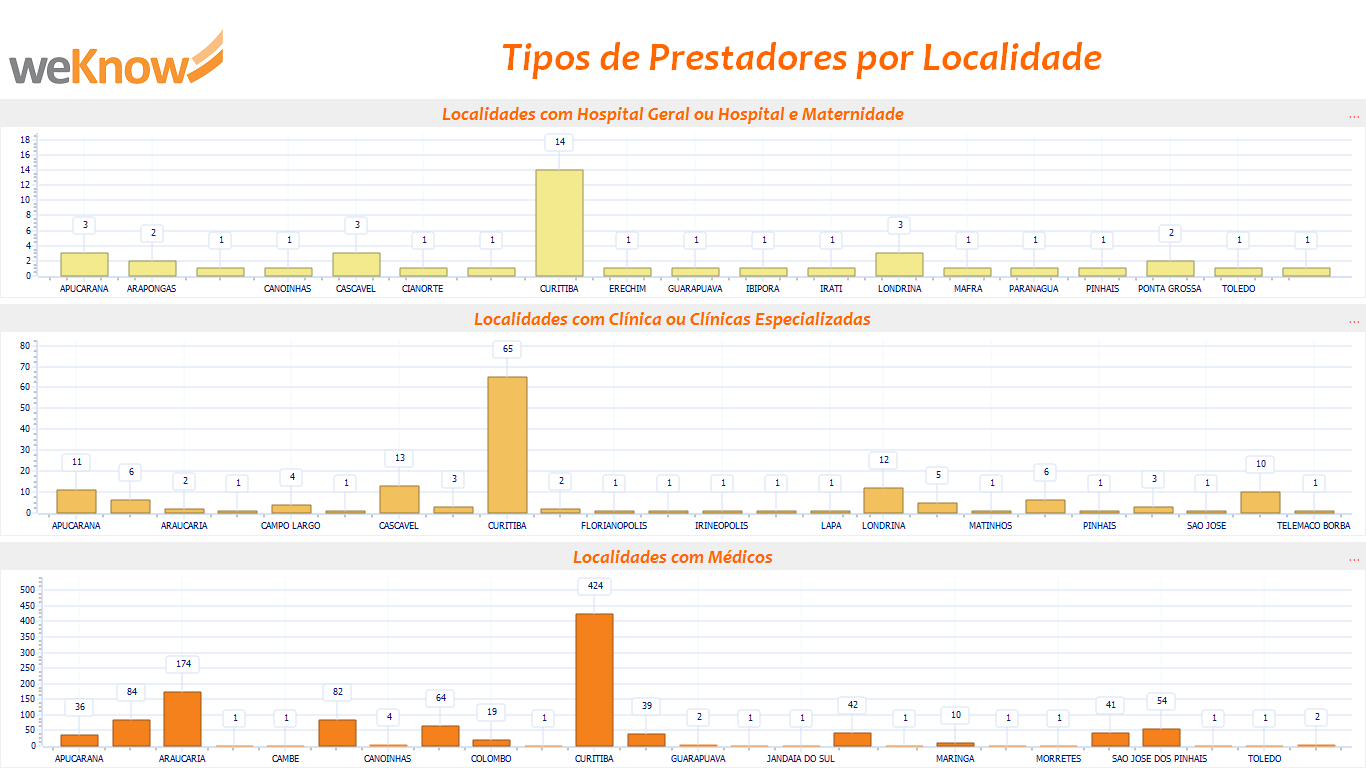 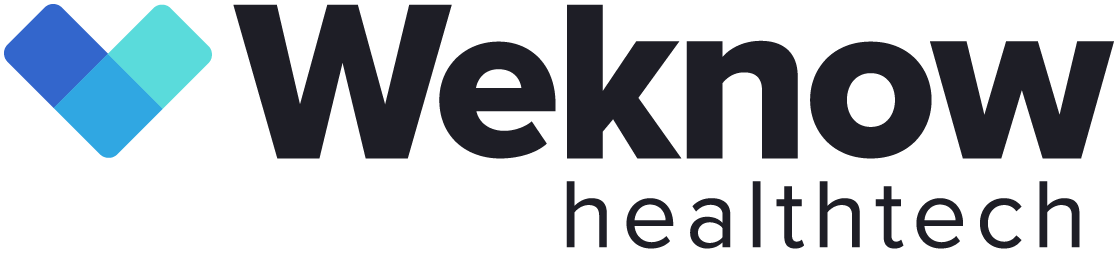 04. Quantidade de Prestadores por Especialidade
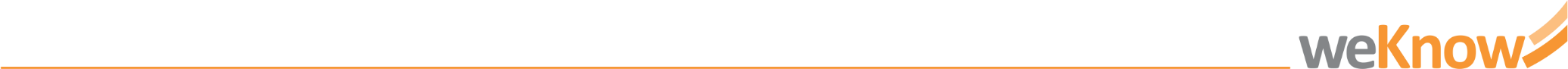 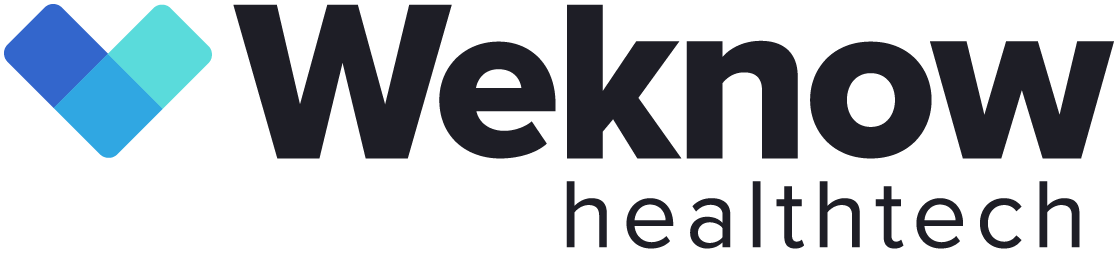 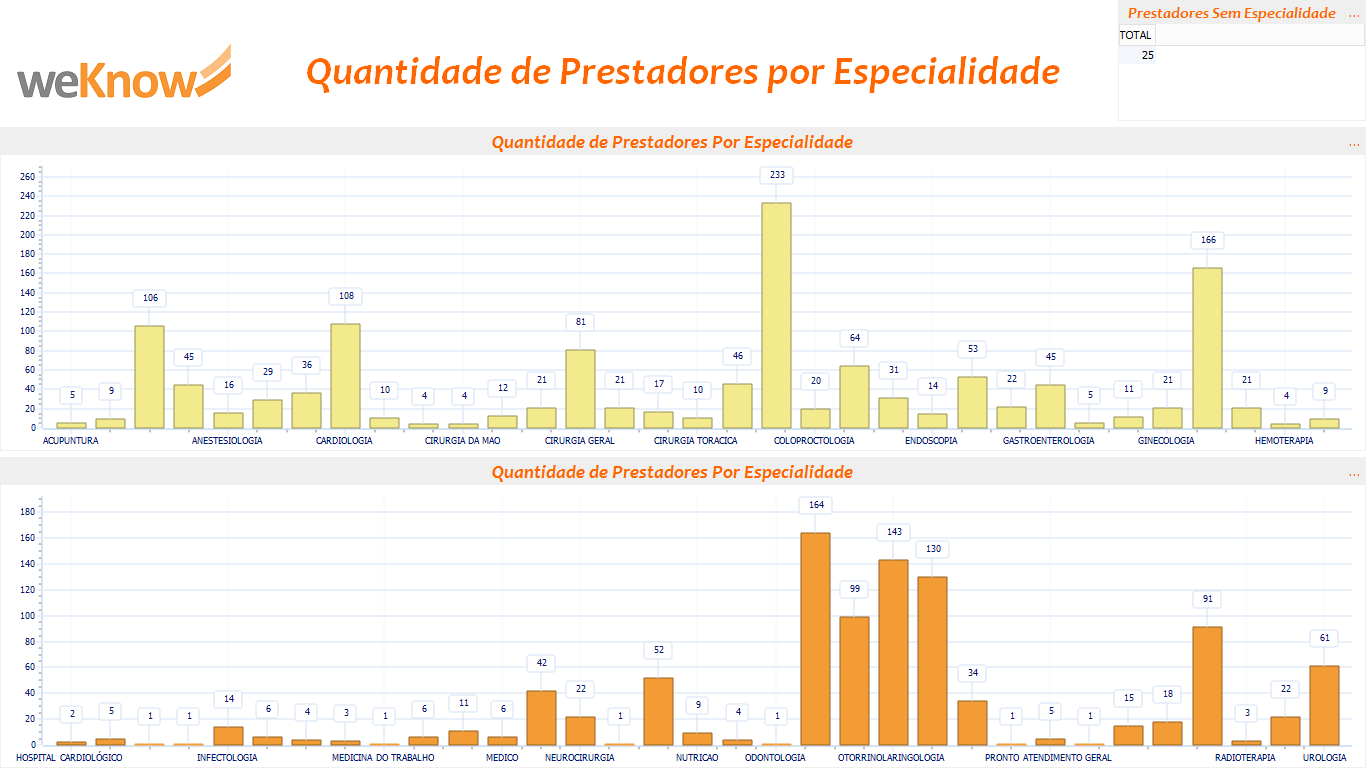 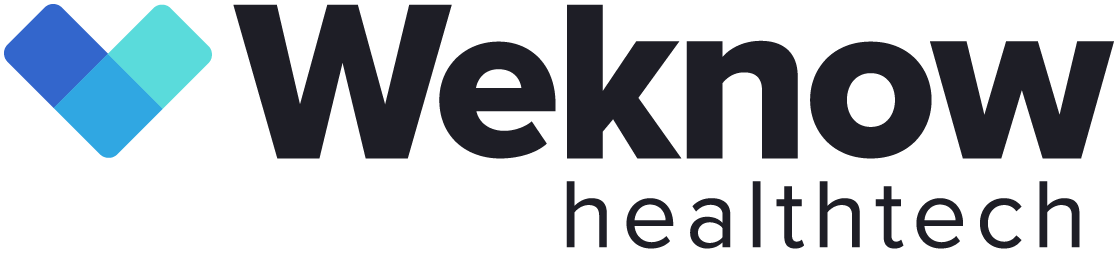 05. Quantidade de Prestadores por Especialidade e Cidade
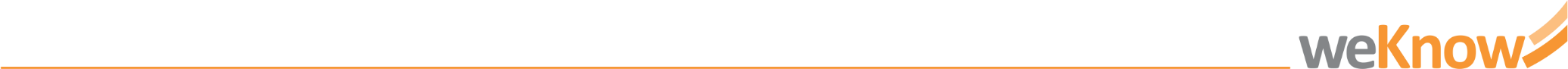 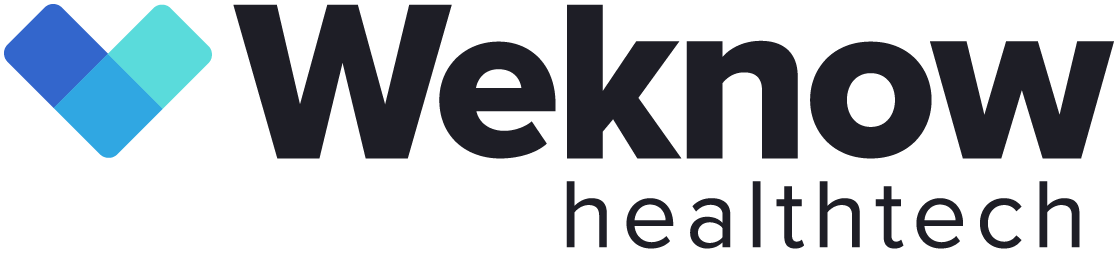 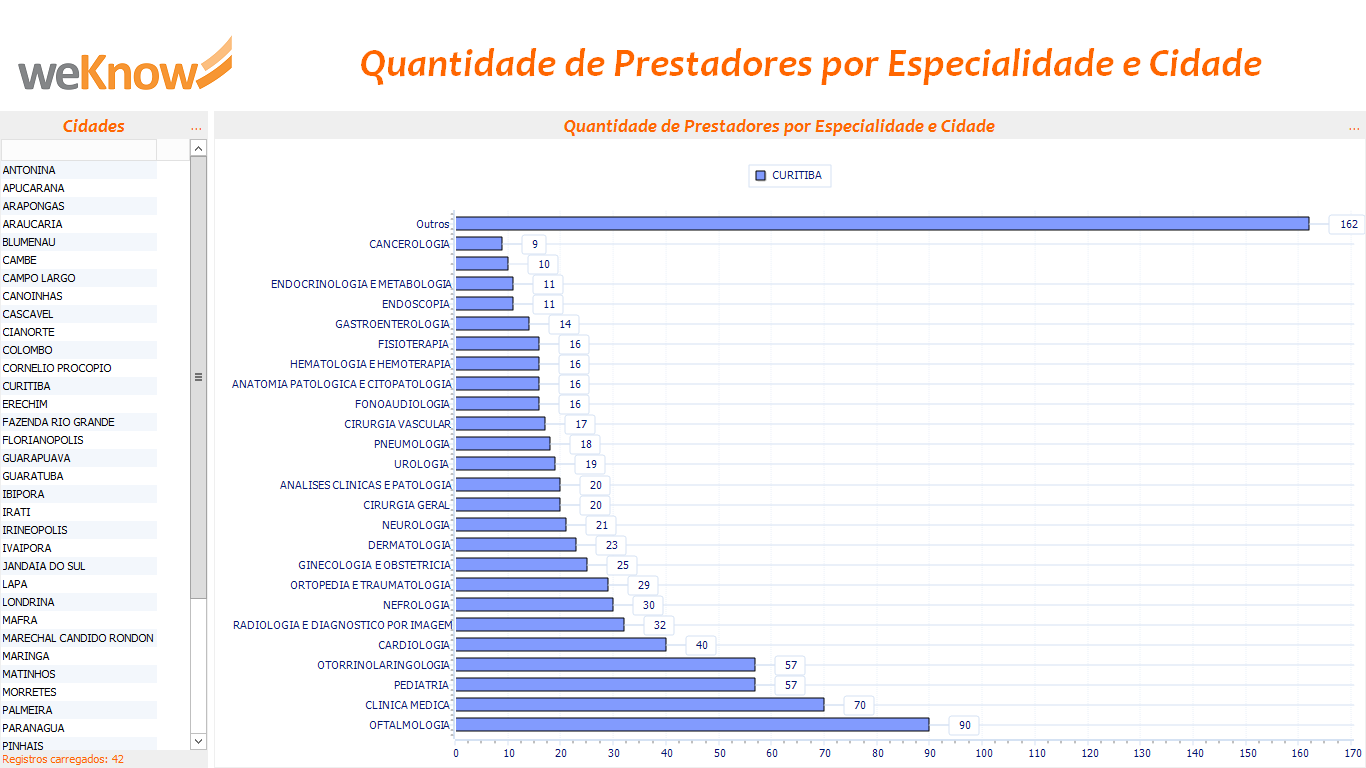 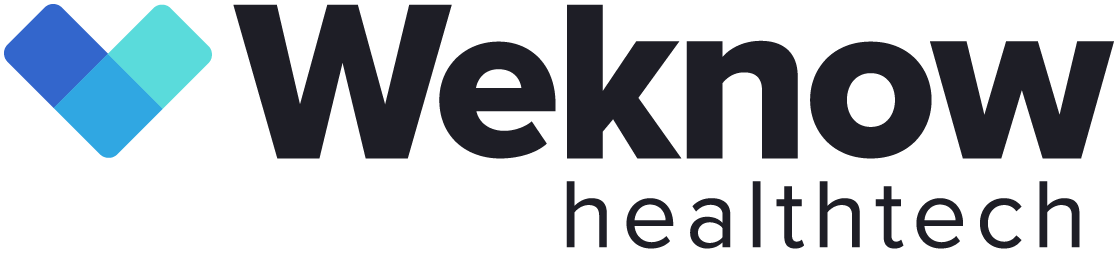 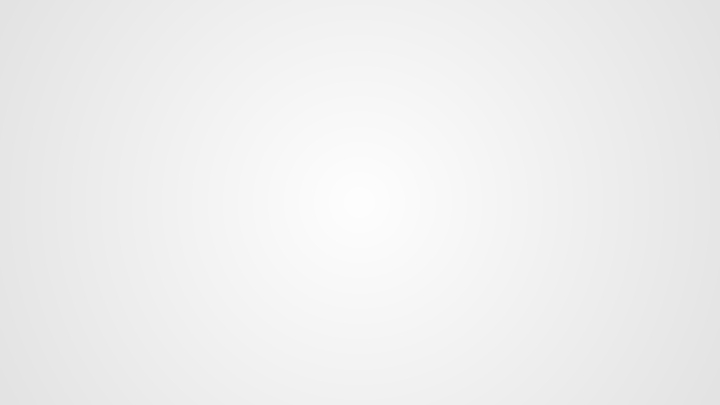 2. Indicadores de Autorizações
SINISTRALIDADE
3 Modelos de Dashboards
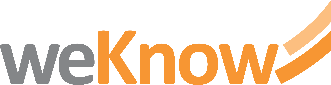 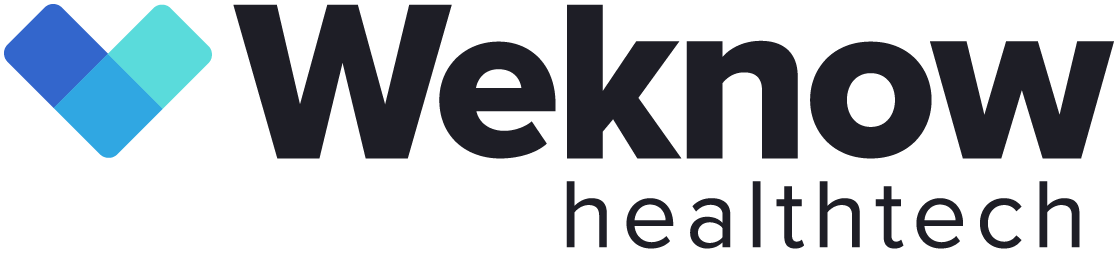 01. Sinistralidade - % Mensal
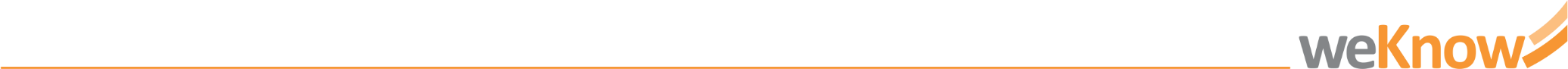 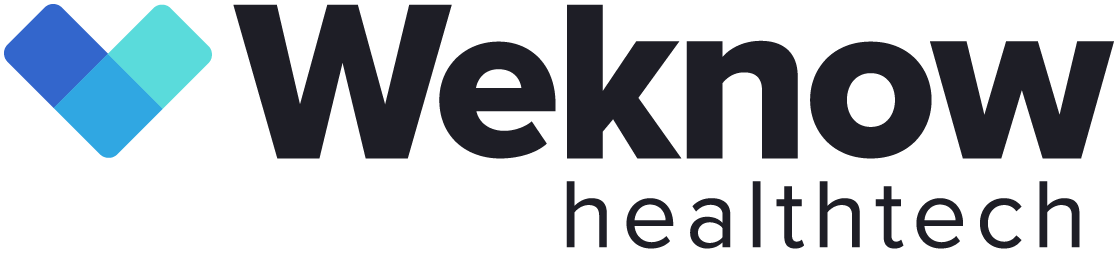 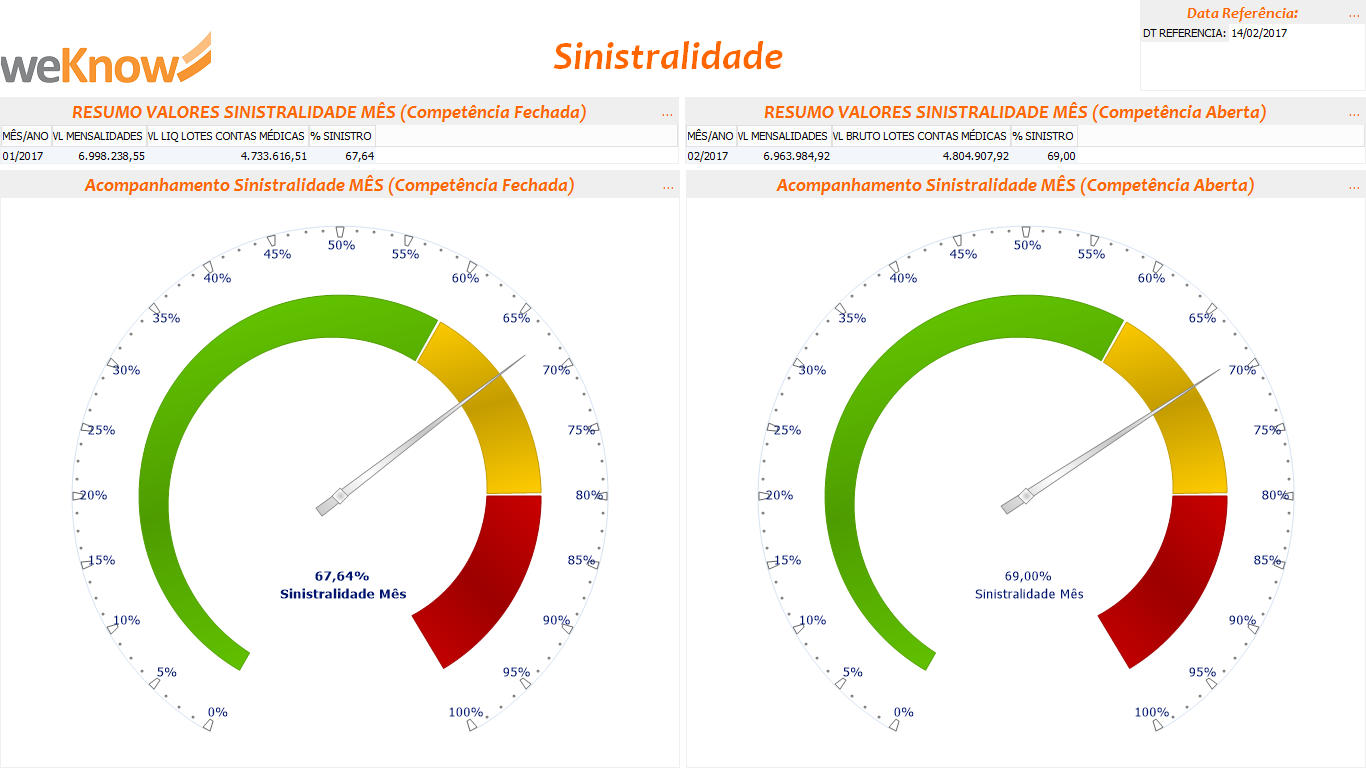 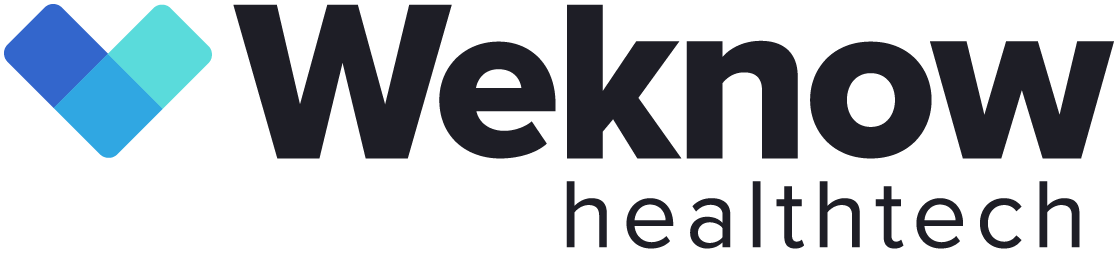 02. Sinistralidade - Acompanhamento Anual (Competência Fechada)
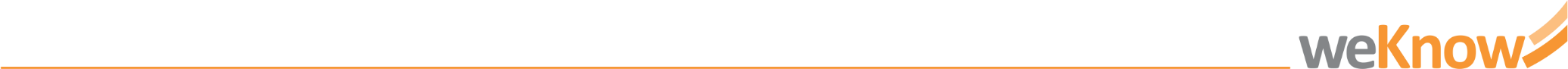 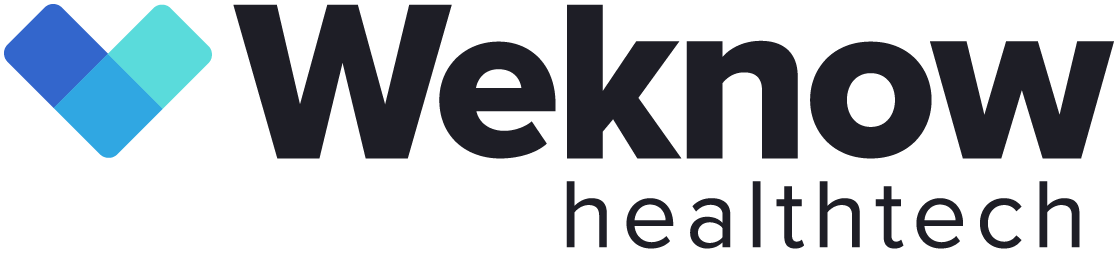 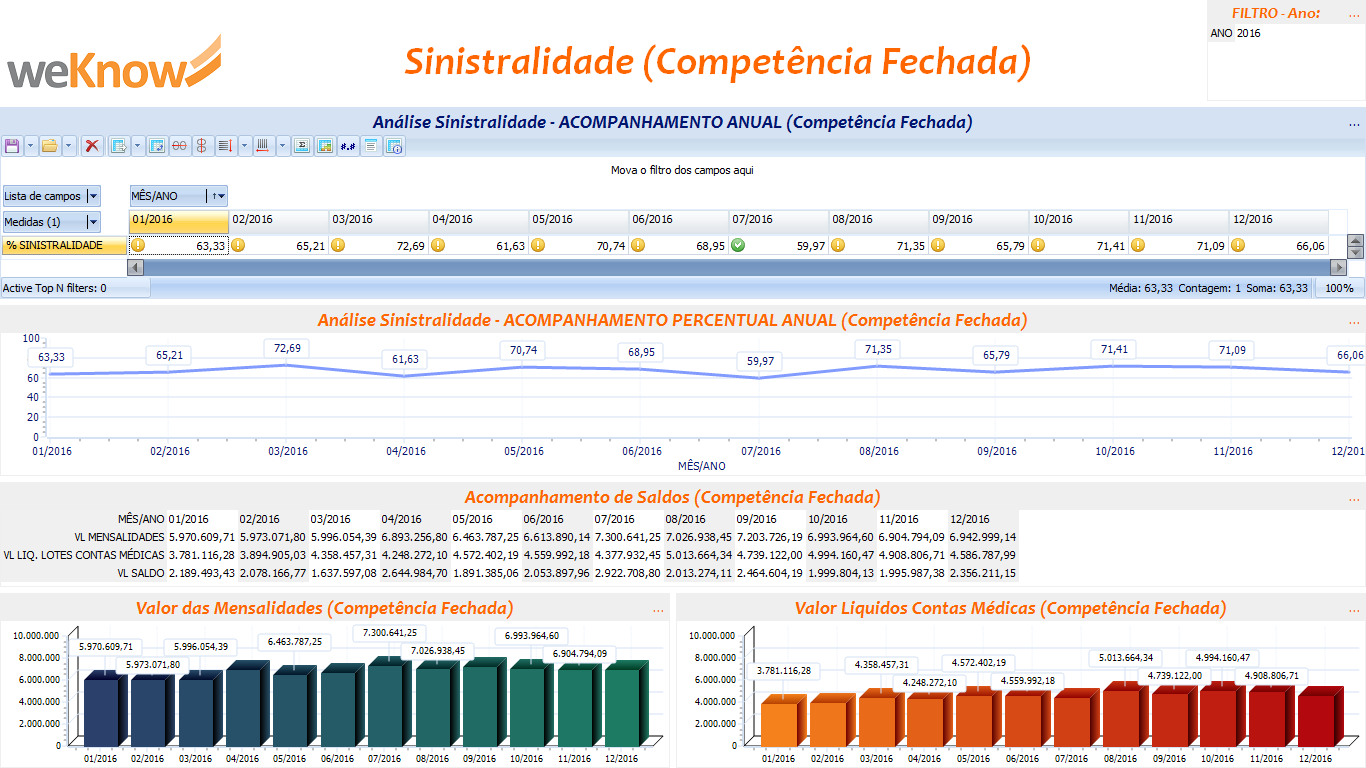 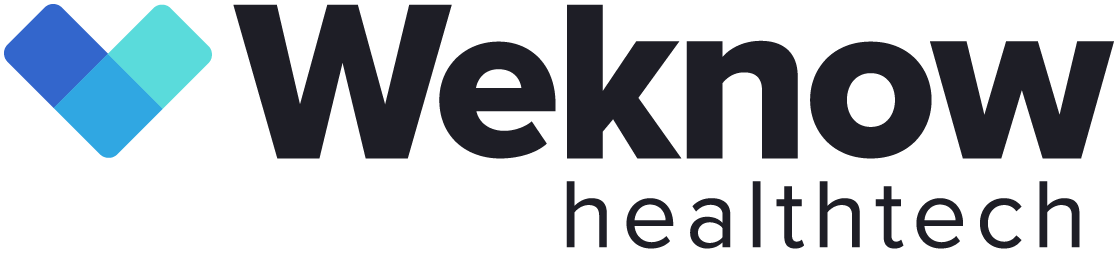 03. Sinistralidade - Acompanhamento Anual (Competência Aberta)
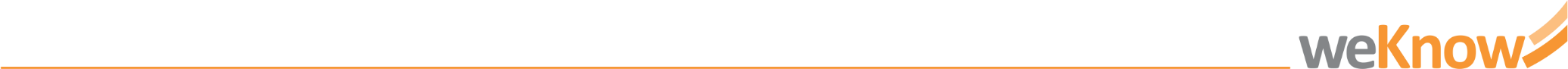 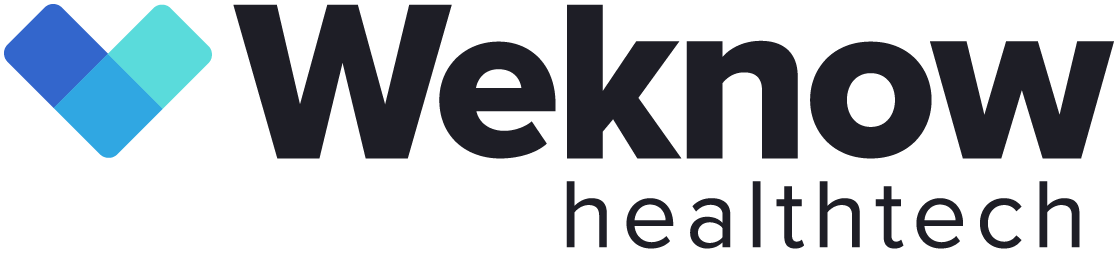 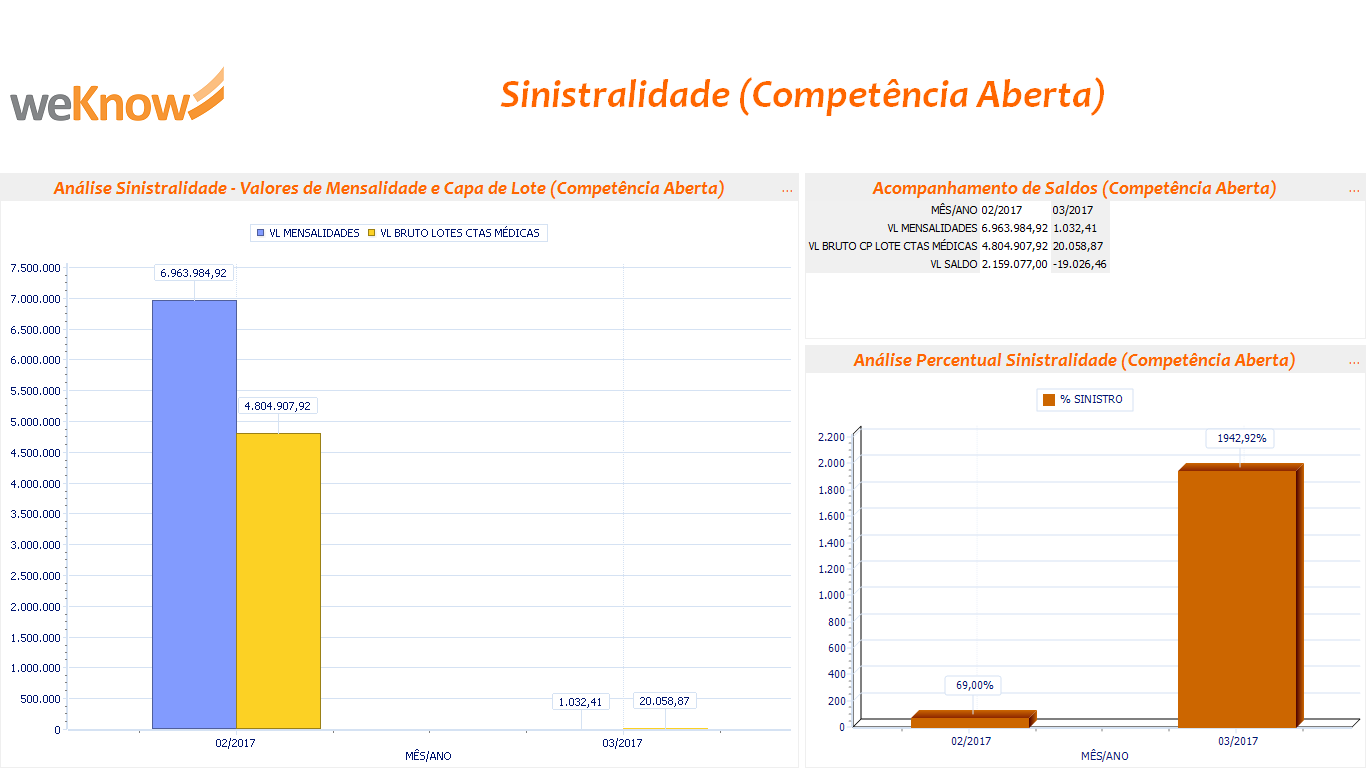 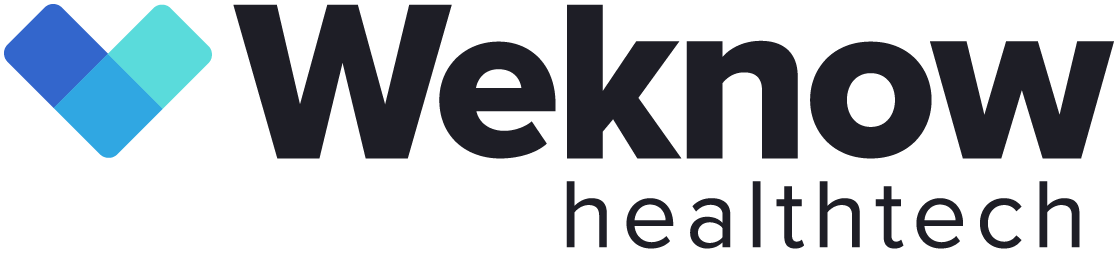 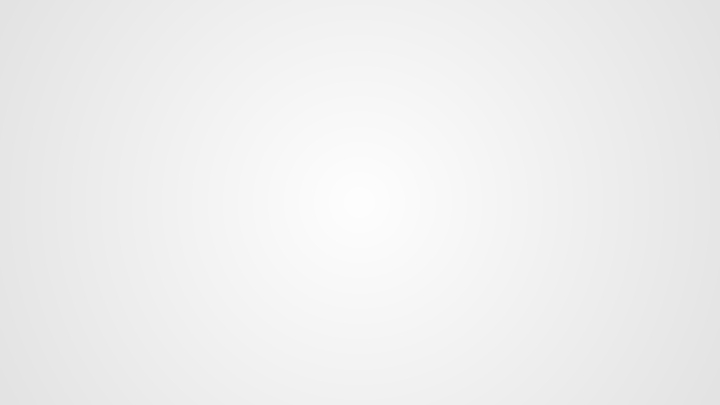 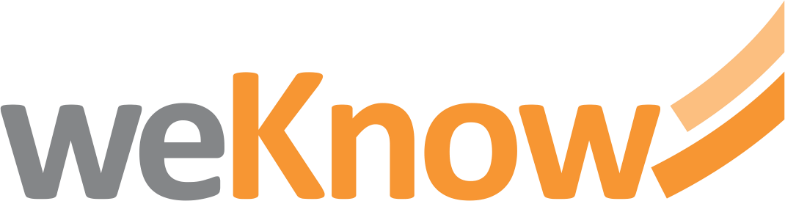 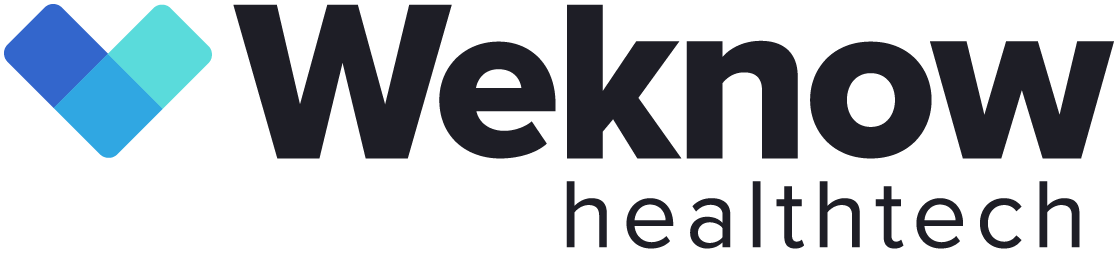 Rua Anitápolis, 347  |  Itaum  |  Joinville/SC  |  89210.680
47 3466.1900  |  www.useweknow.com